TOÁN 2
Tập 2
Tuần 22
Bài 63: Luyện tập
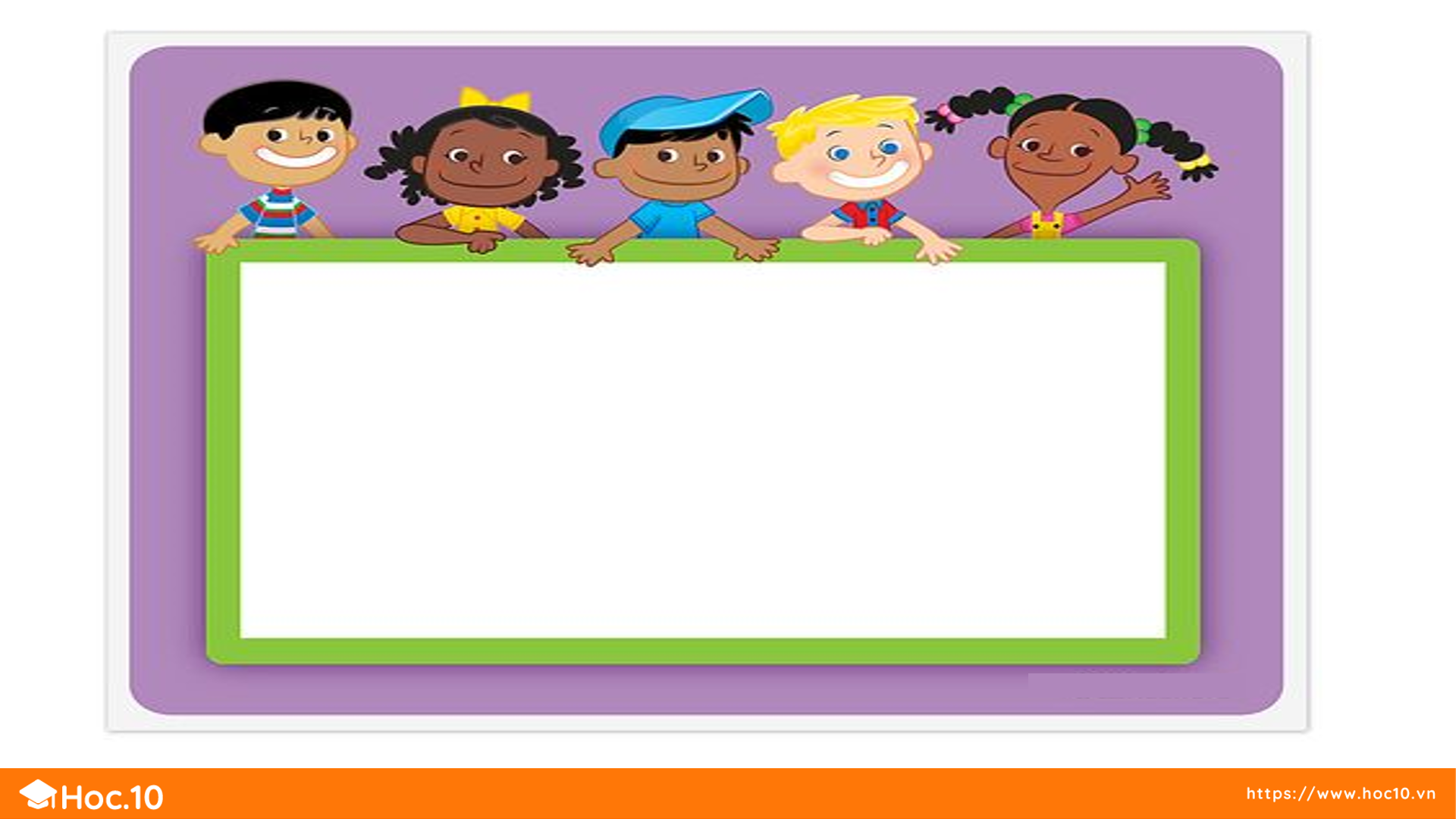 KHỞI ĐỘNG
TRÒ CHƠI: TRUYỀN ĐIỆN
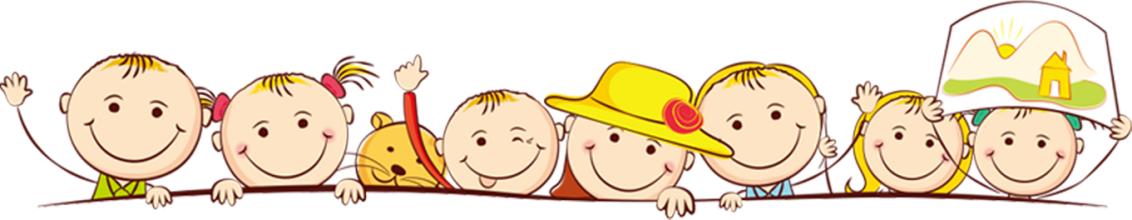 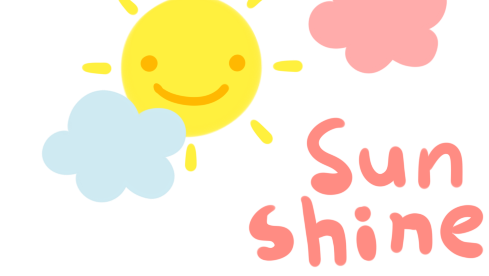 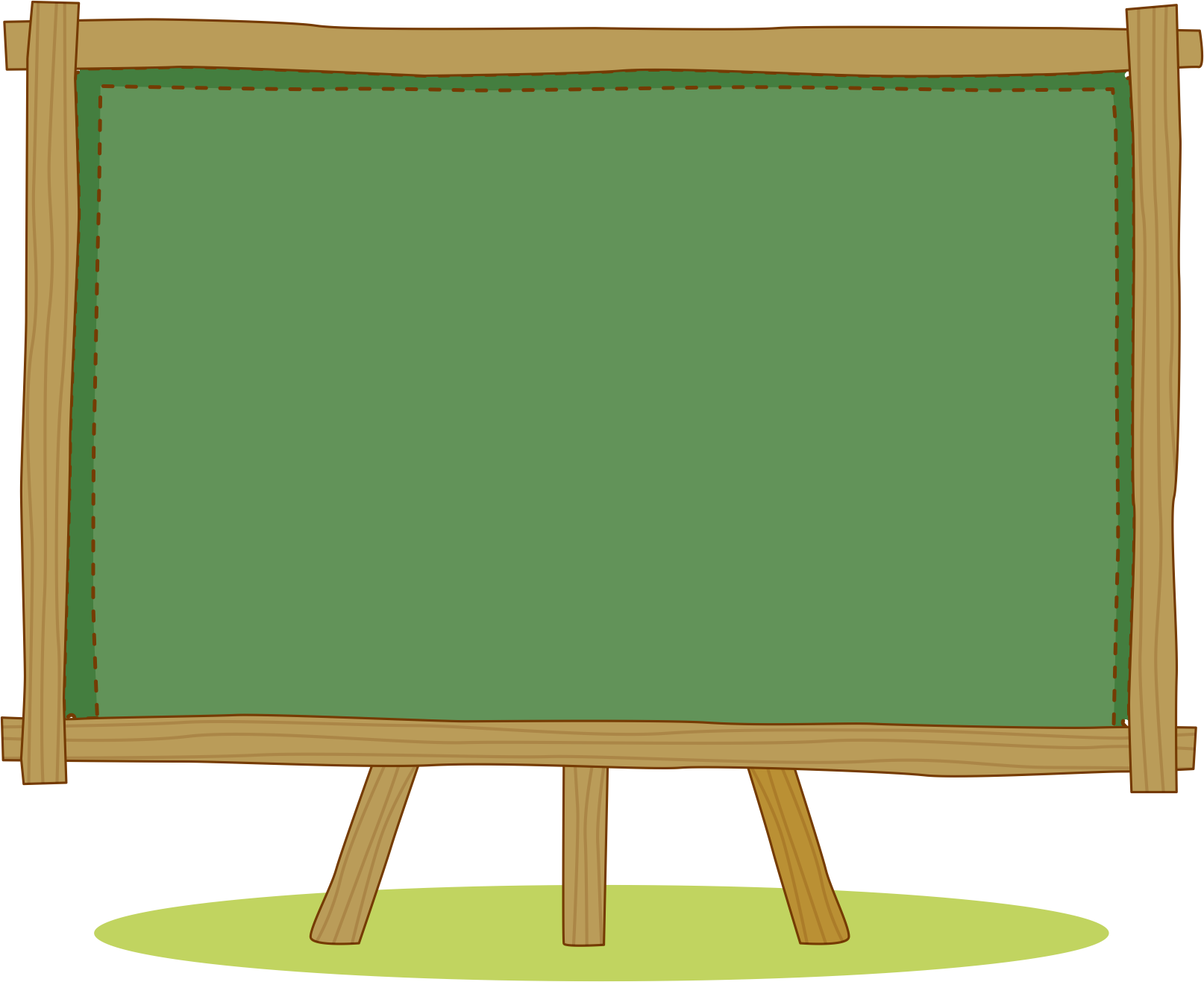 LUYỆN TẬP – 
THỰC HÀNH
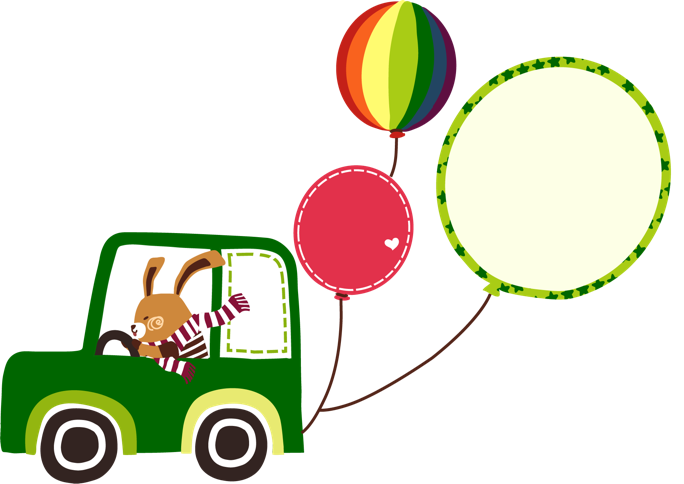 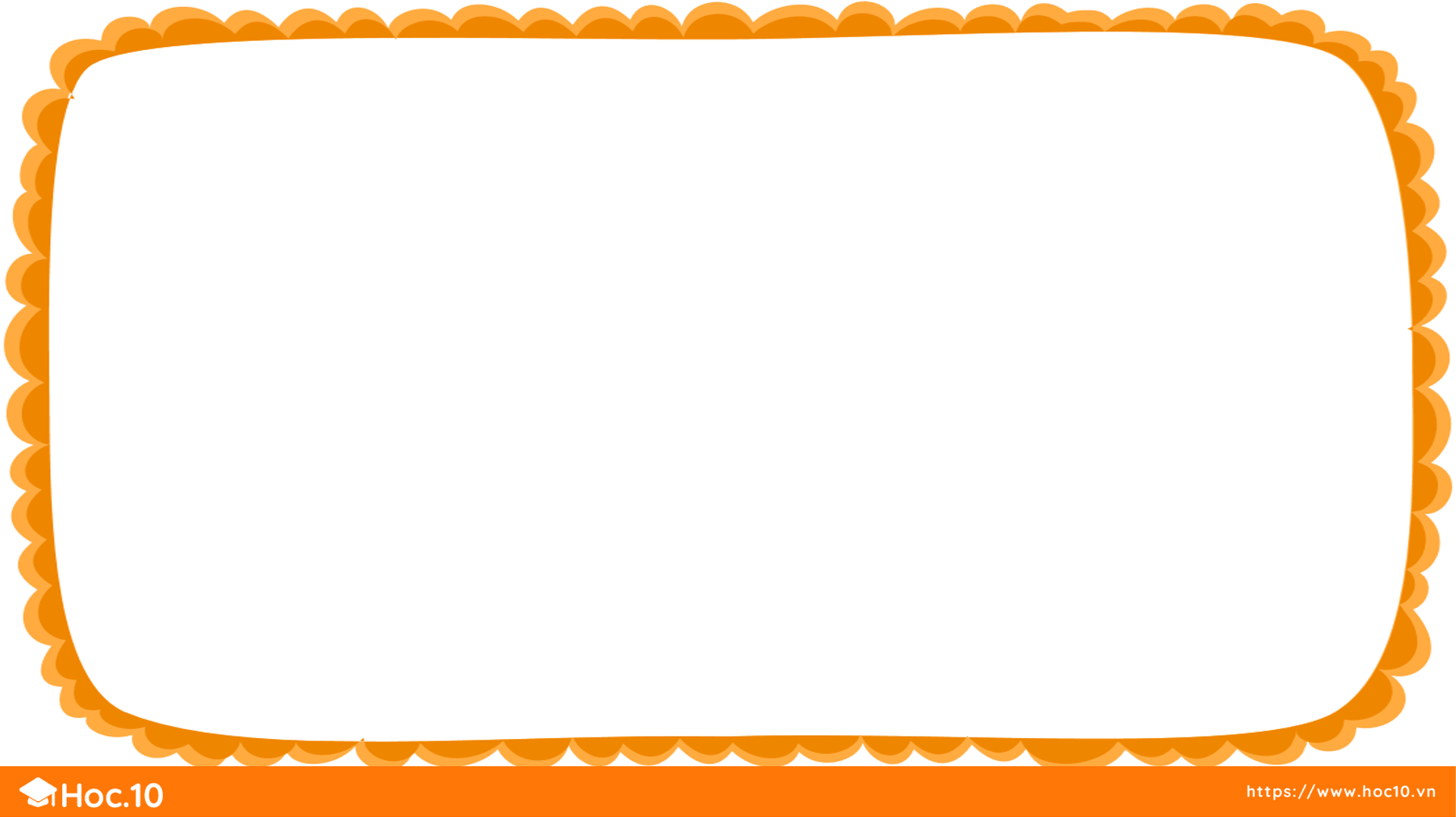 a. Tính nhẩm:
1
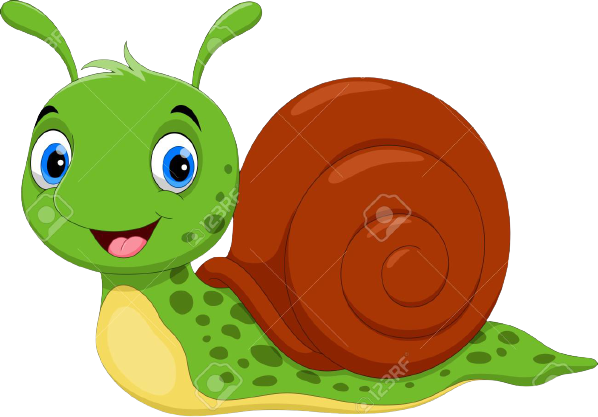 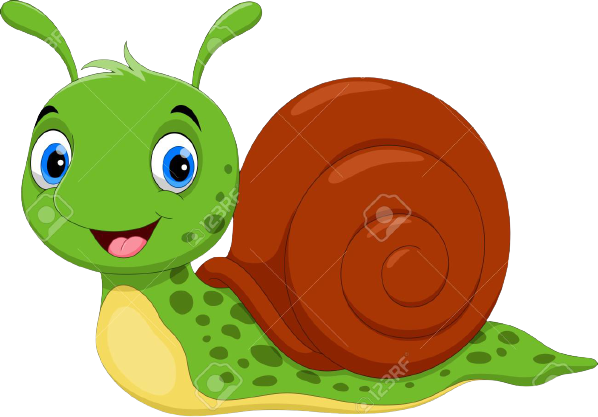 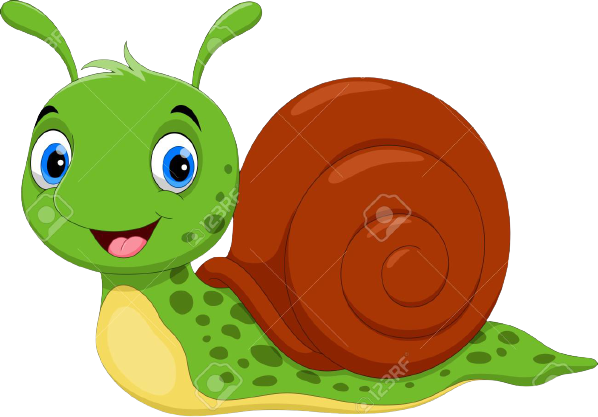 2 : 2 =
5 : 5 =
4 : 2 =
20 : 2 = 
50 : 5 =
25 : 5 =
b. Chọn một phép chia ở phần a và nêu số bị chia, 
số chia, thương của phép chia đó.
18 : 2 = 
35 : 5 = 
45 : 5 =
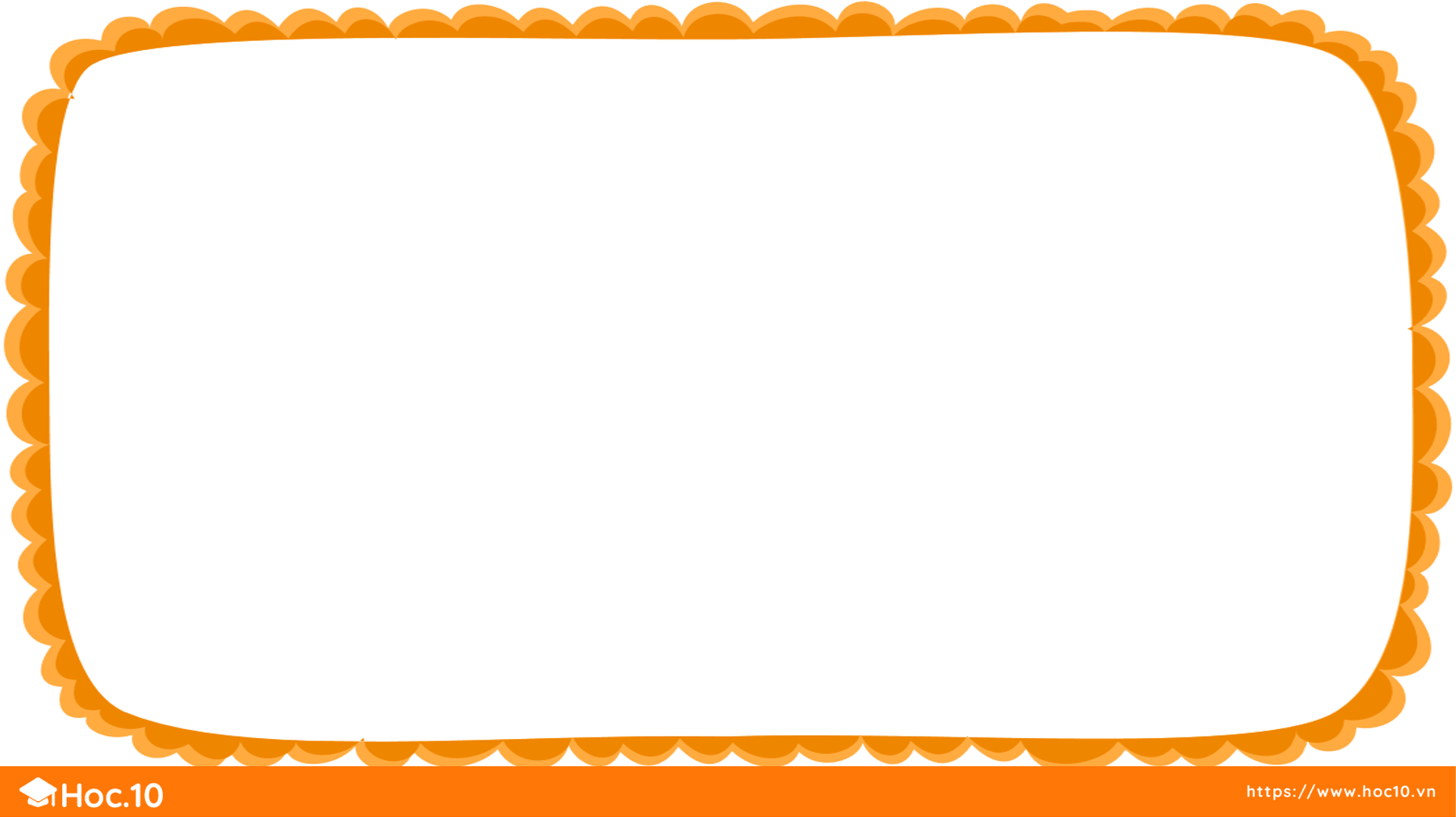 2
Cho phép nhân, nêu hai phép chia thích hợp:
a)
b)
:           =
:          =
2 x 8 = 16
5 x 7 = 35
:           =
:          =
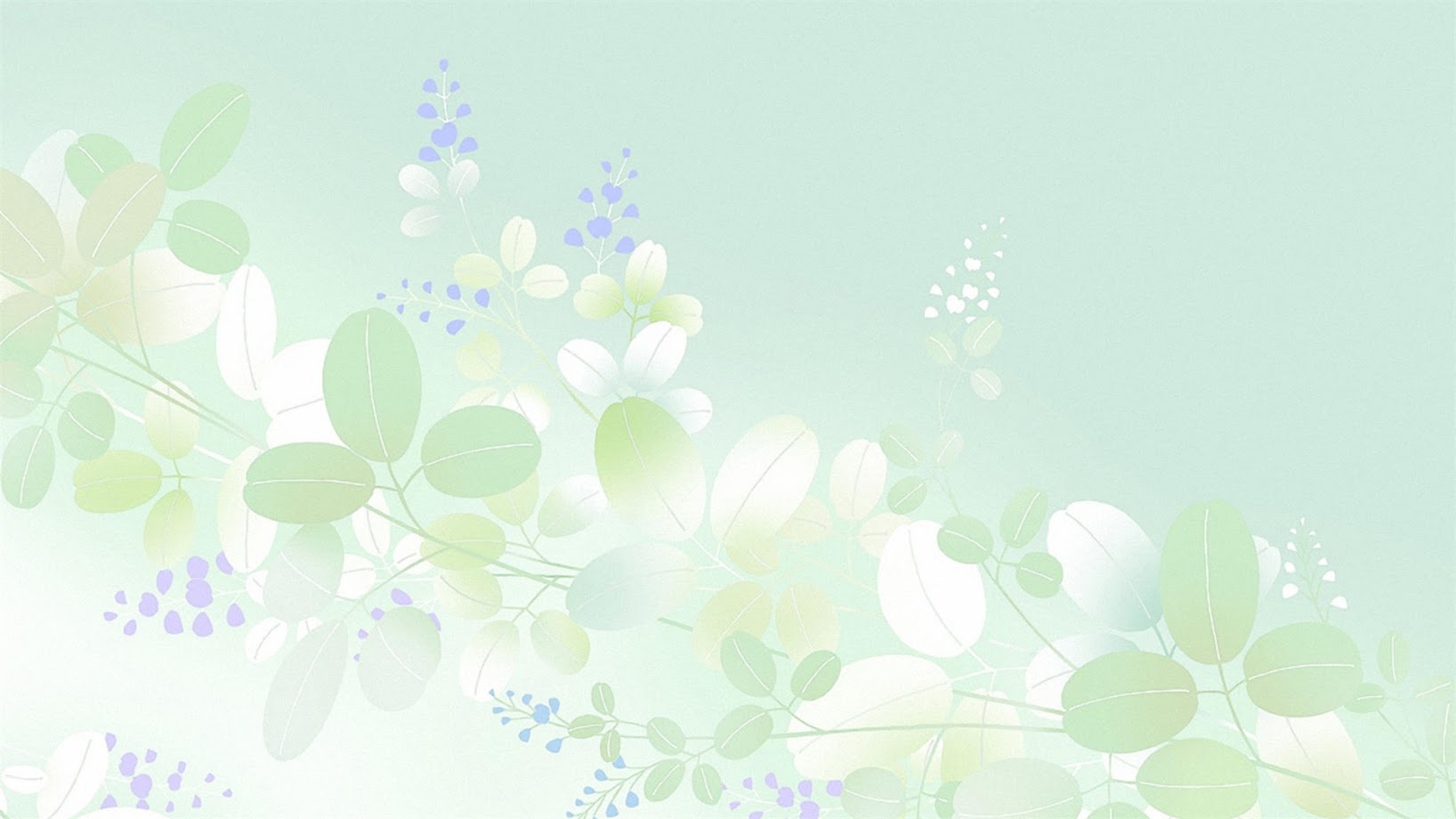 Lớp 2C có 20 học sinh. Các bạn dự kiến phân công nhau cùng dọn vệ sinh lớp học.
3
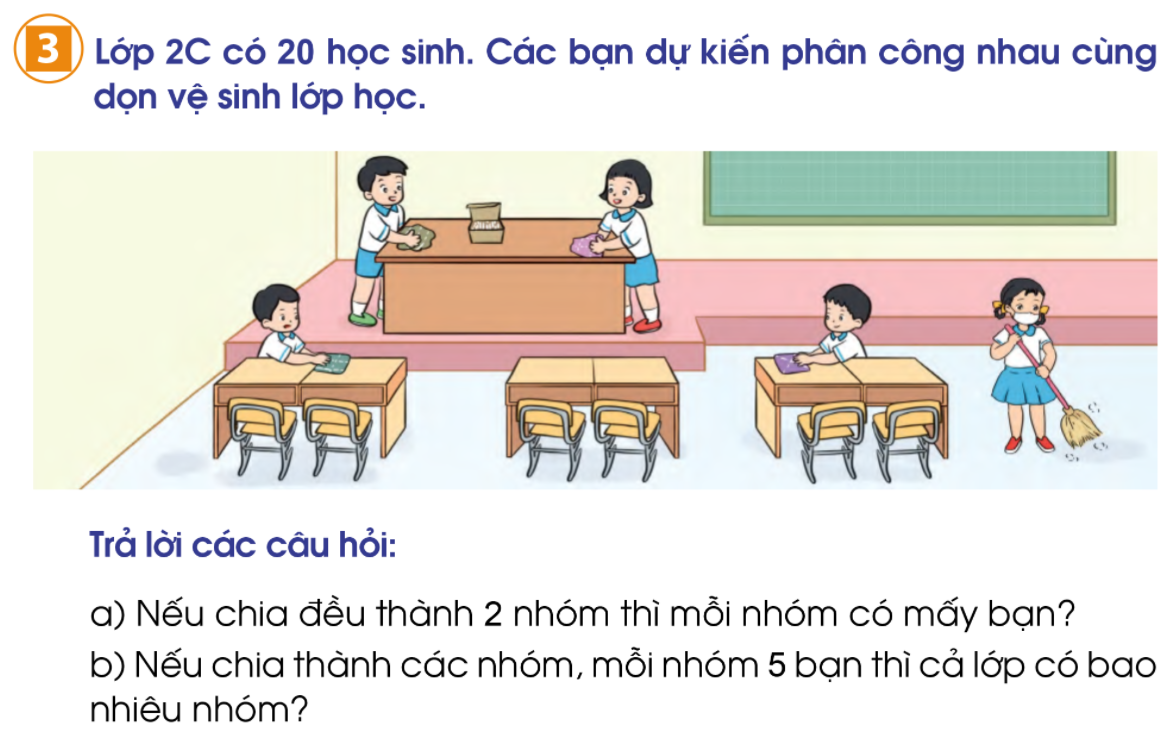 Trả lời các câu hỏi:
a. Nếu chia thành 2 nhóm thì mỗi nhóm có mấy bạn?
b. Nếu chia thành các nhóm, mỗi nhóm 5 bạn thì cả lớp có bao nhiêu nhóm?
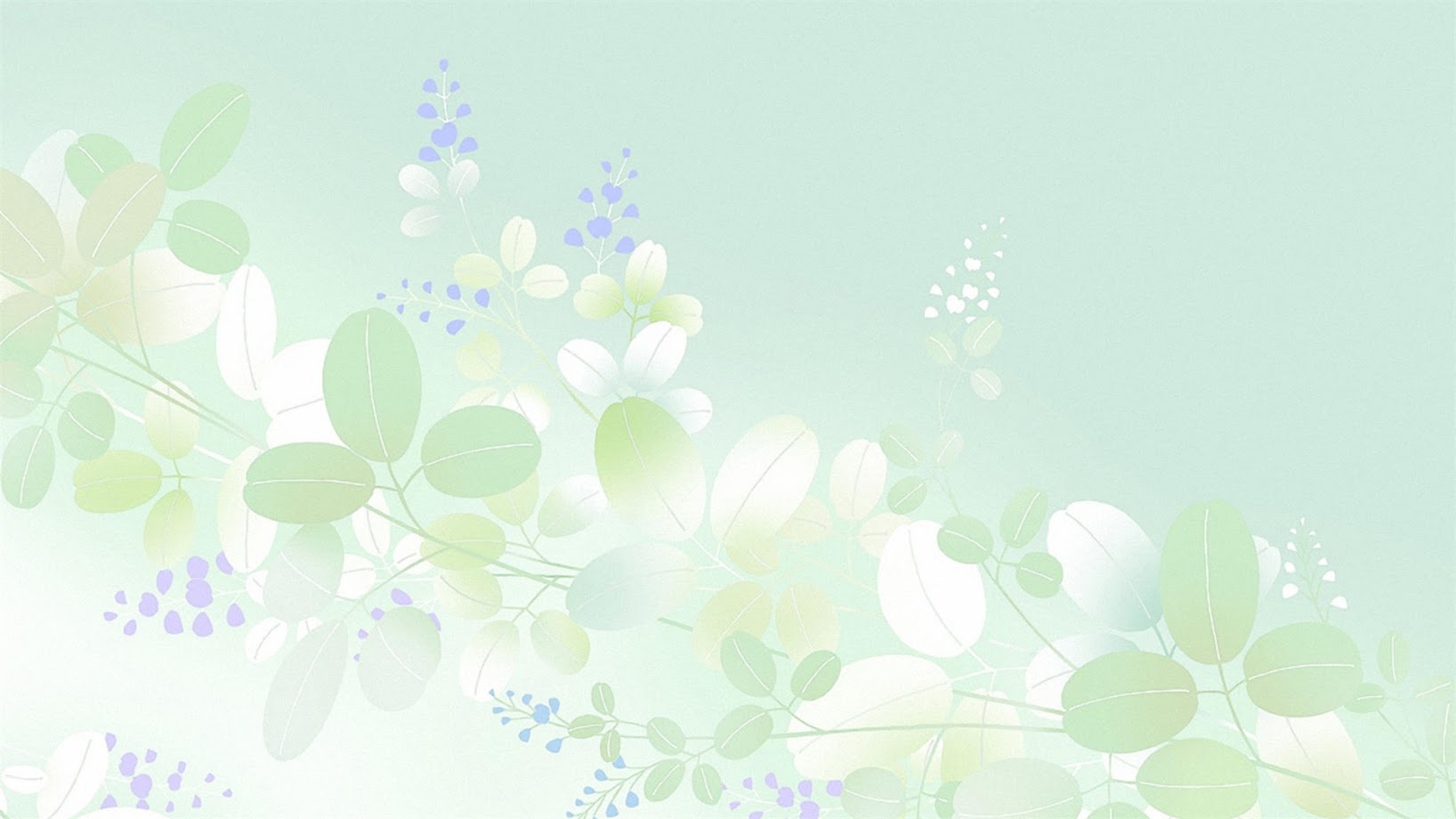 Lớp 2C có 20 học sinh. Các bạn dự kiến phân công nhau cùng dọn vệ sinh lớp học.
3
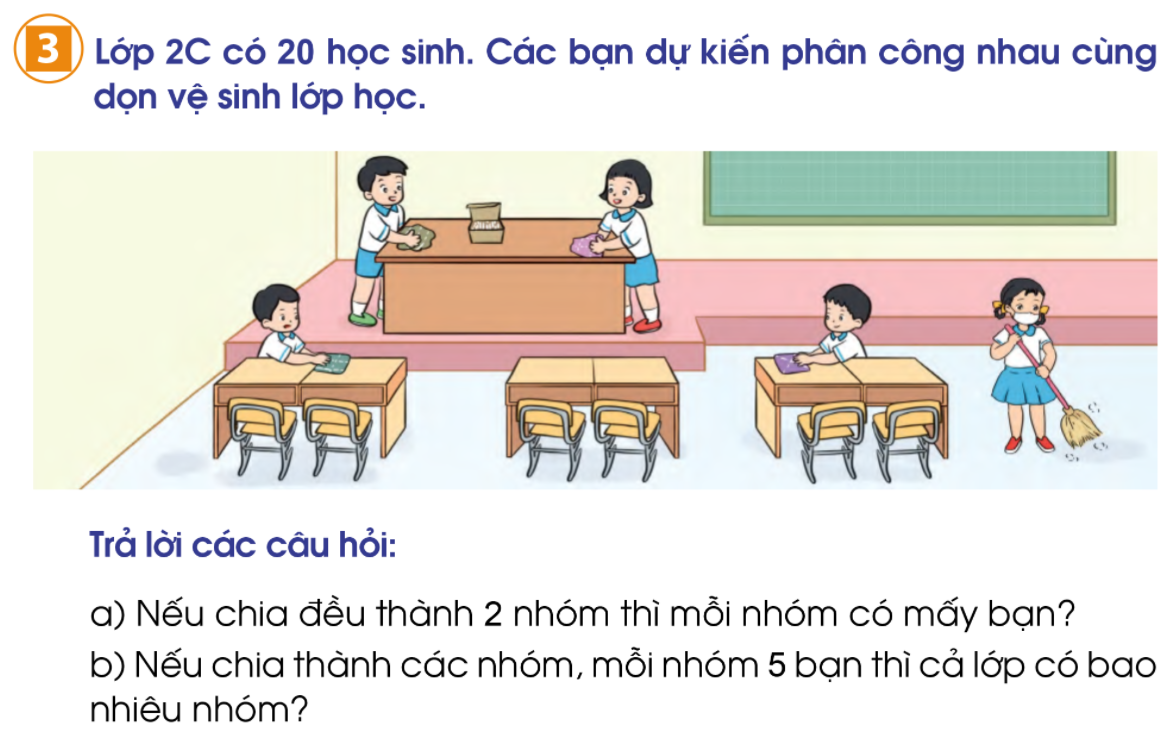 Trả lời các câu hỏi:
a. Nếu chia thành 2 nhóm thì mỗi nhóm có mấy bạn?
Có 20 học sinh, chia đều thành 2 nhóm. 
Ta có phép chia 20 : 2 = 10
Vậy mỗi nhóm có 10 bạn.
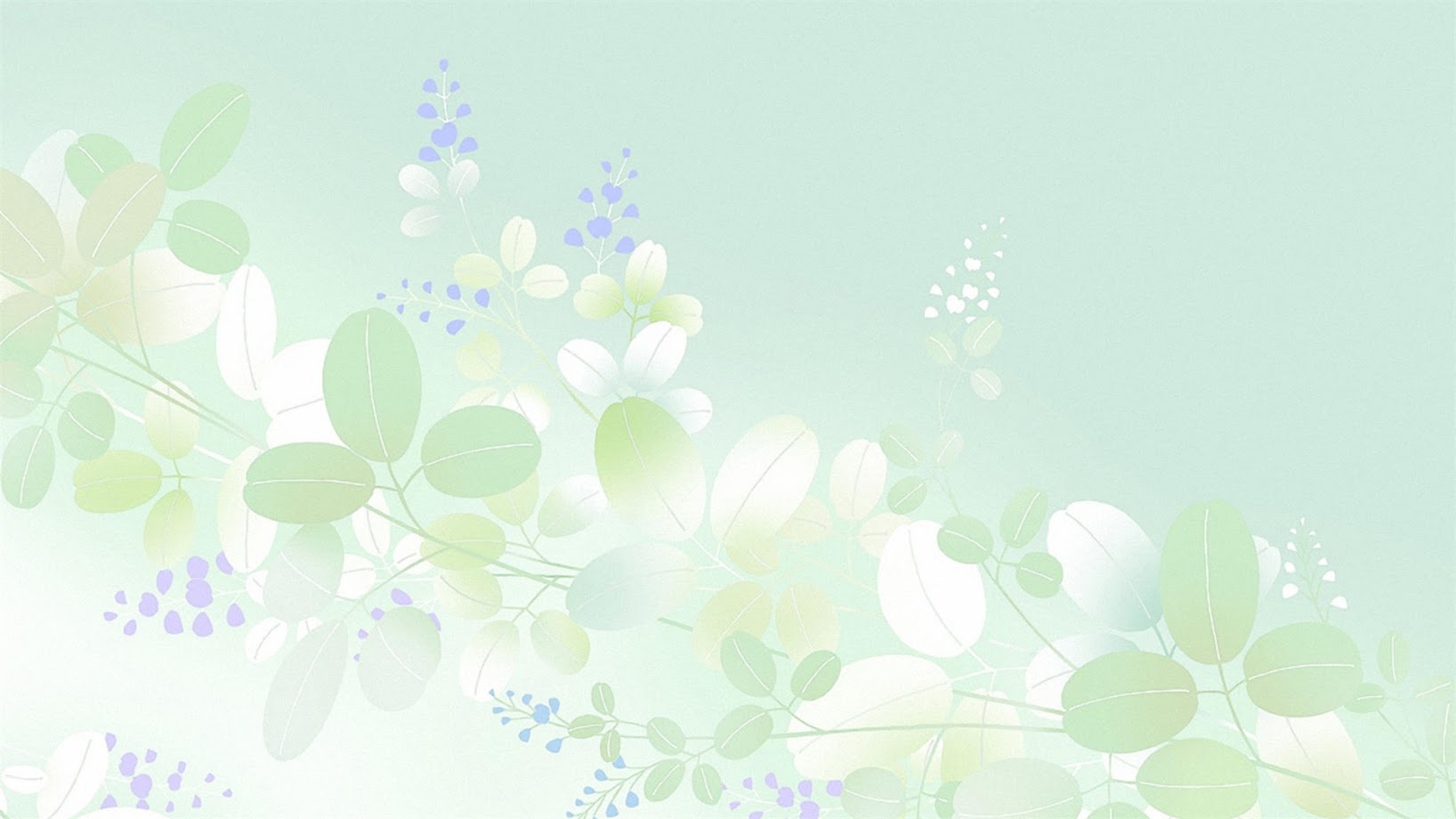 Lớp 2C có 20 học sinh. Các bạn dự kiến phân công nhau cùng dọn vệ sinh lớp học.
3
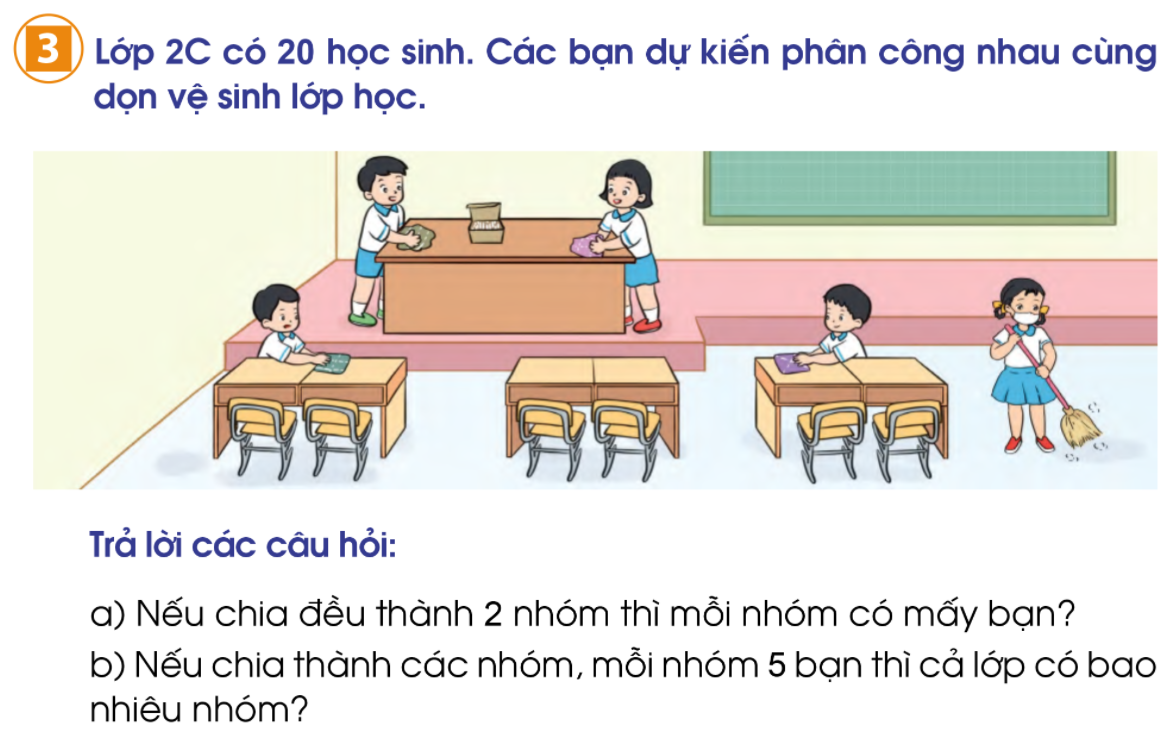 Trả lời các câu hỏi:
b. Nếu chia thành các nhóm, mỗi nhóm 5 bạn thì cả lớp có bao nhiêu nhóm?
Có 20 học sinh, chia mỗi nhóm 5 bạn, 
Ta có phép chia 20 : 5 = 4
Vậy có 4 nhóm.
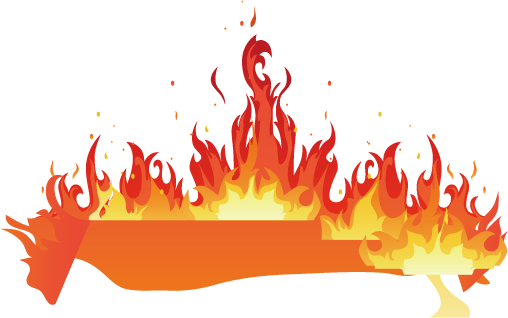 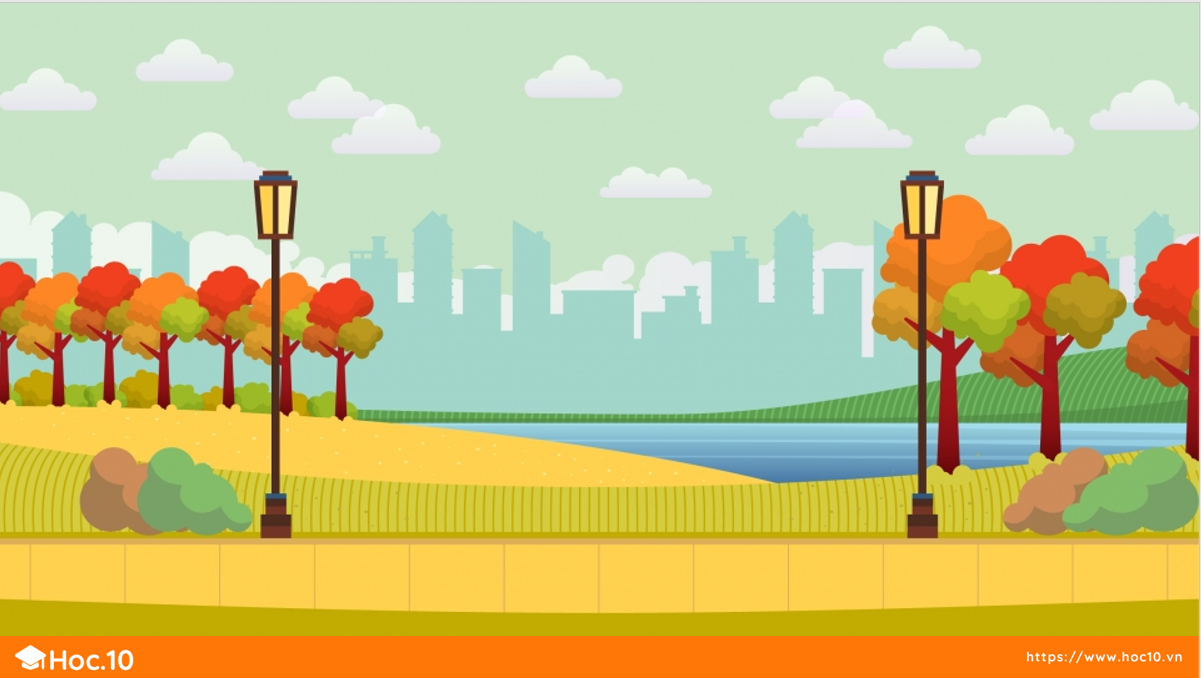 LÍNH CỨU HỎA
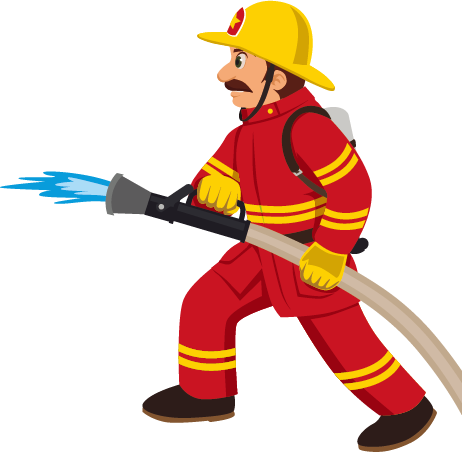 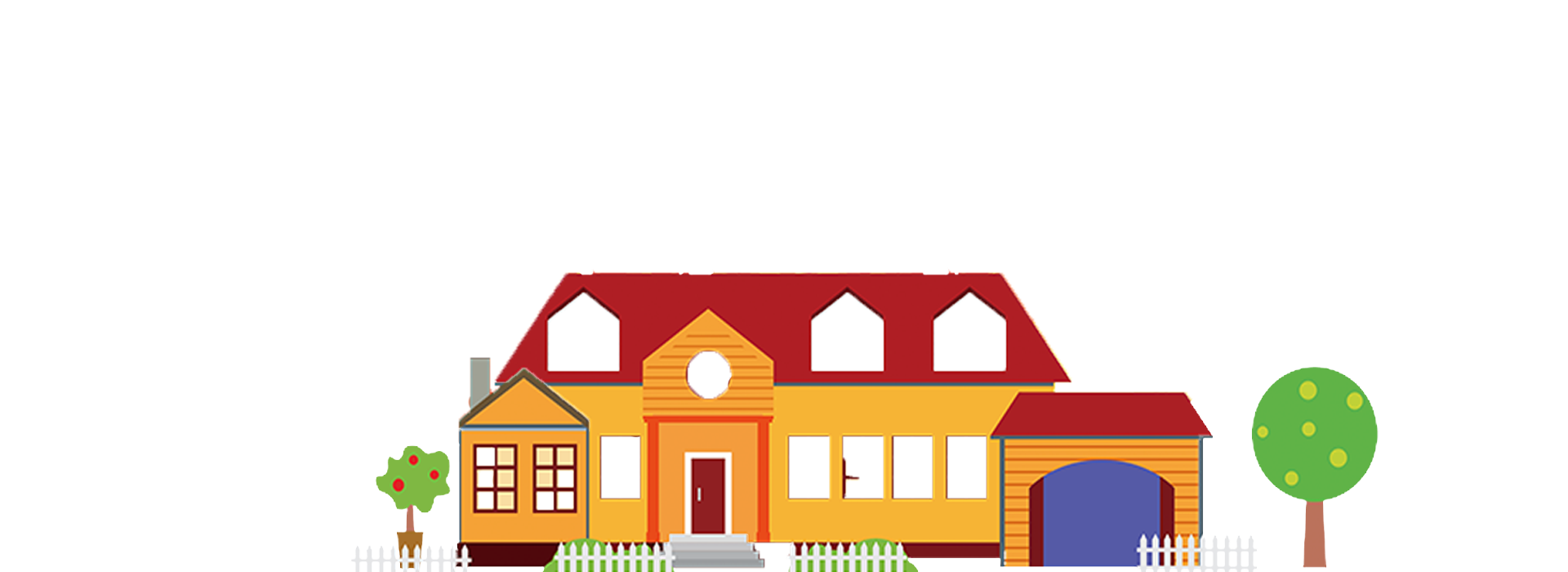 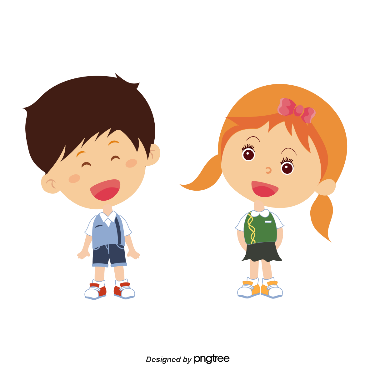 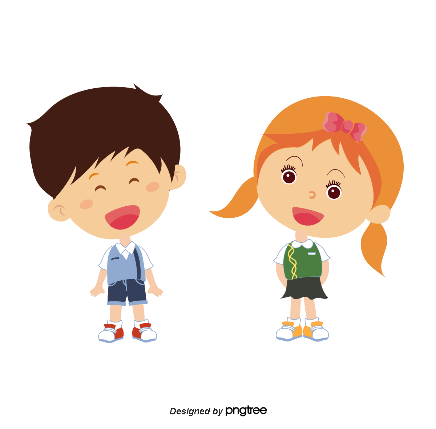 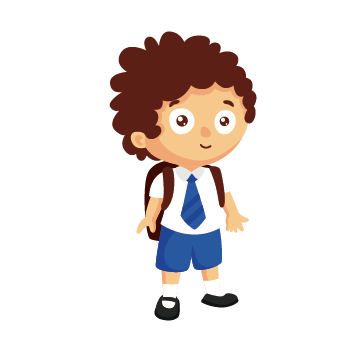 Các em hãy hóa thân thành lính cứu hỏa để cứu các bạn nhỏ 
bằng cách trả lời đúng các câu hỏi nhé!
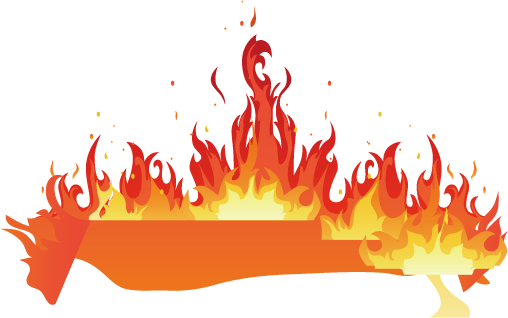 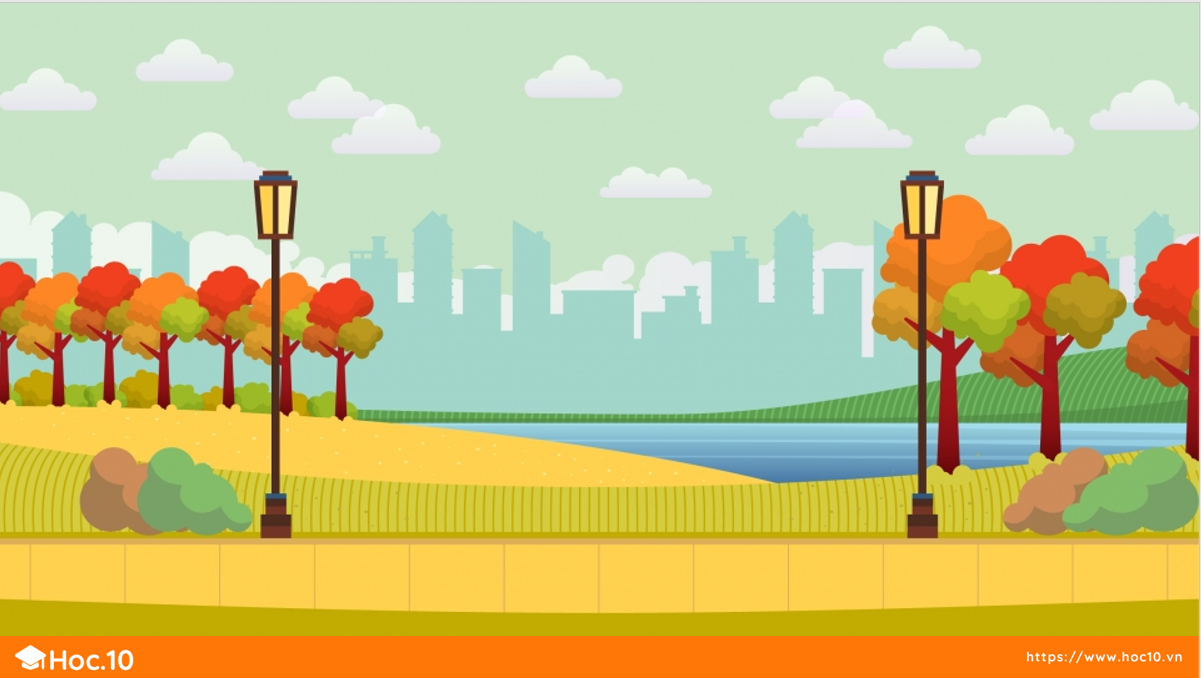 1
3
5
2
4
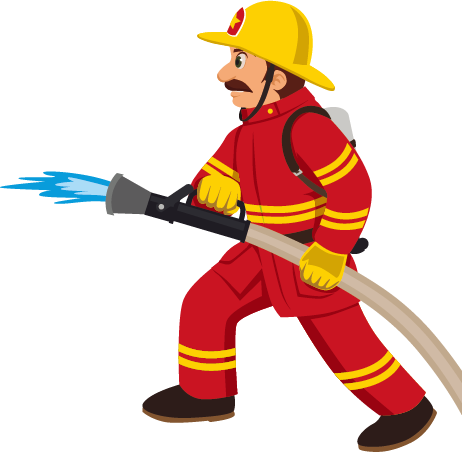 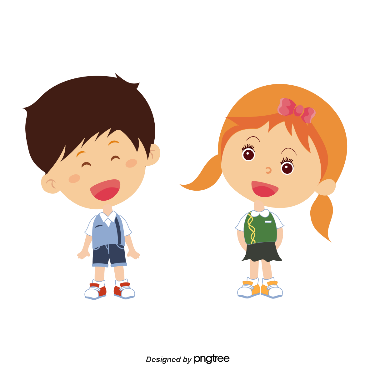 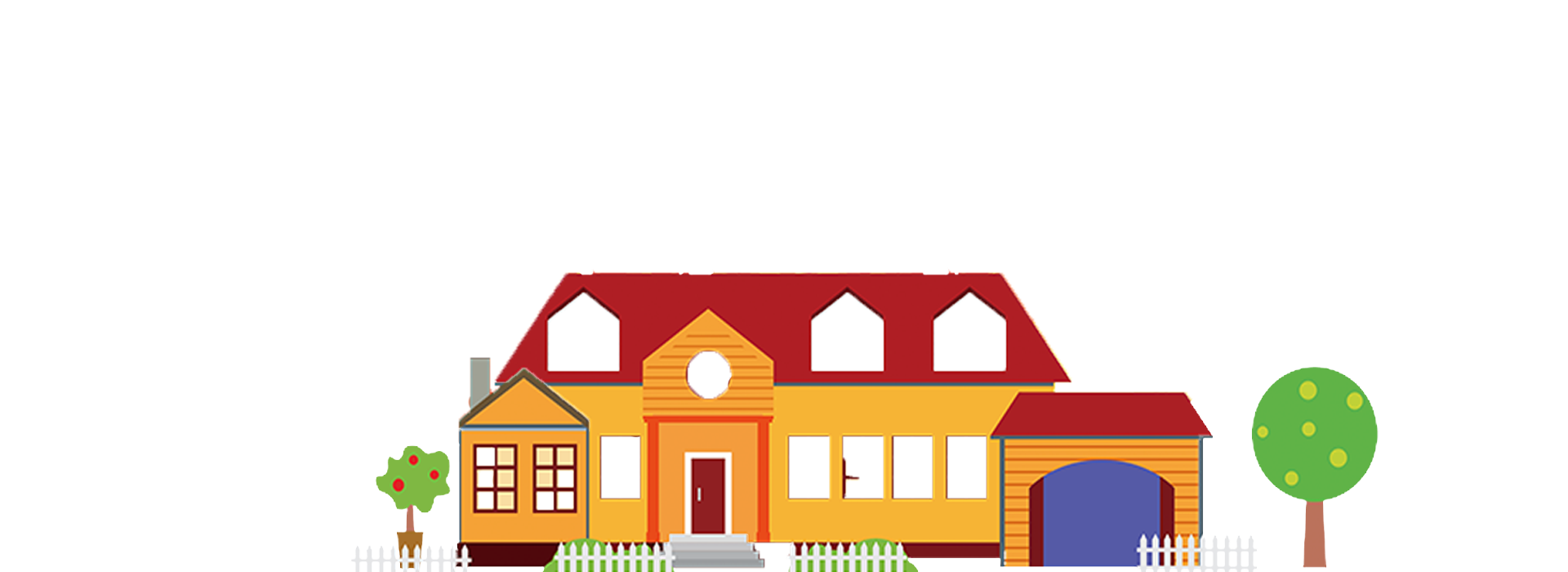 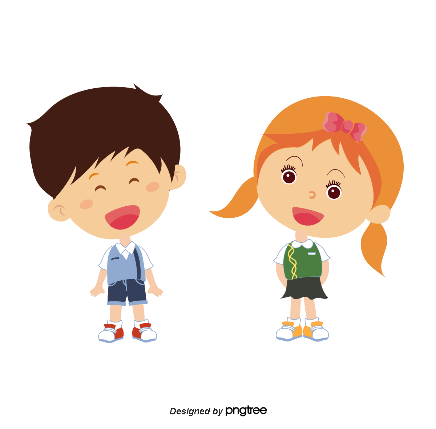 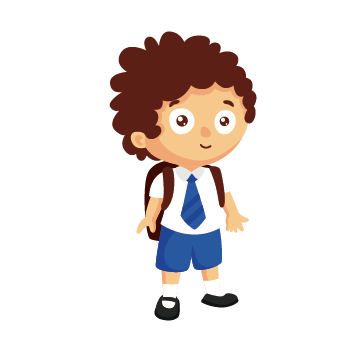 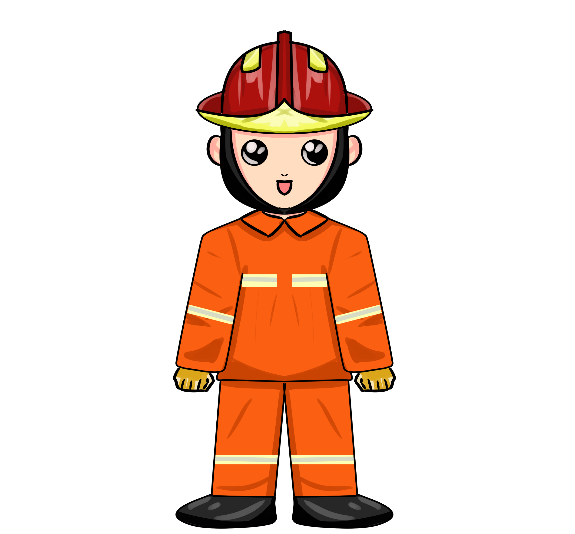 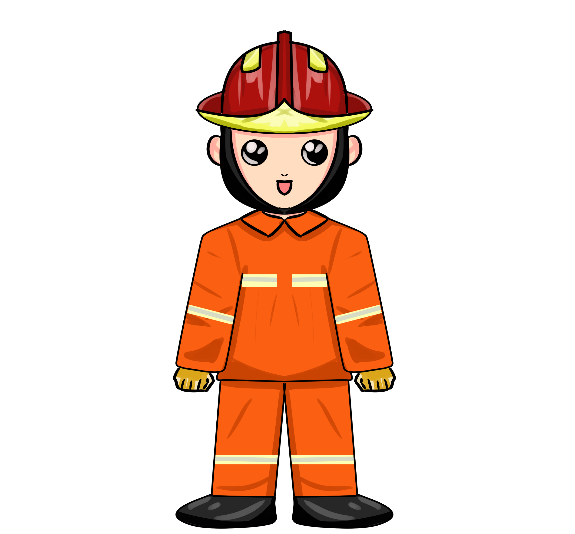 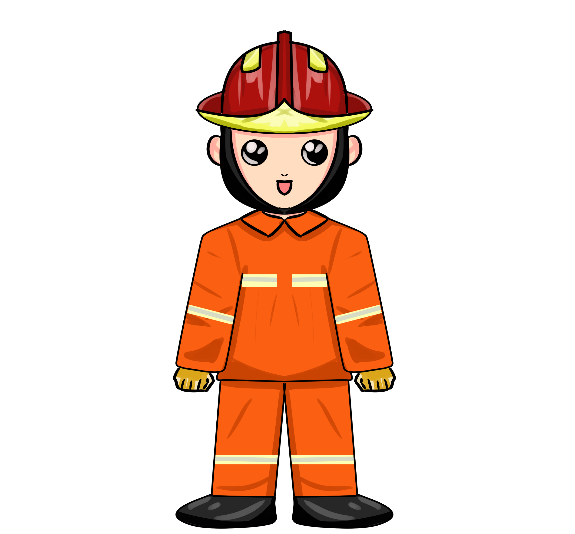 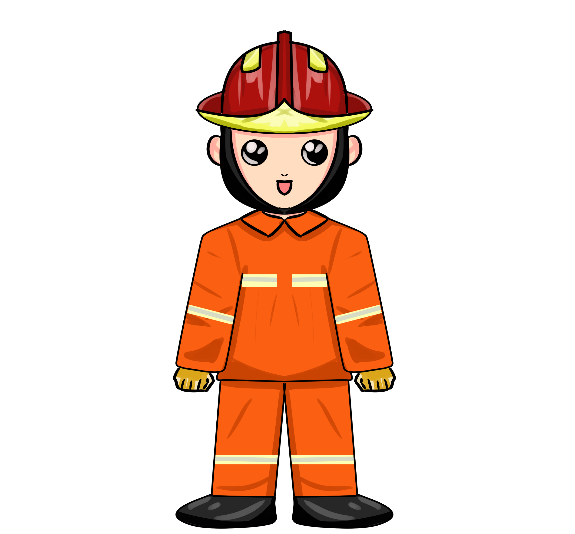 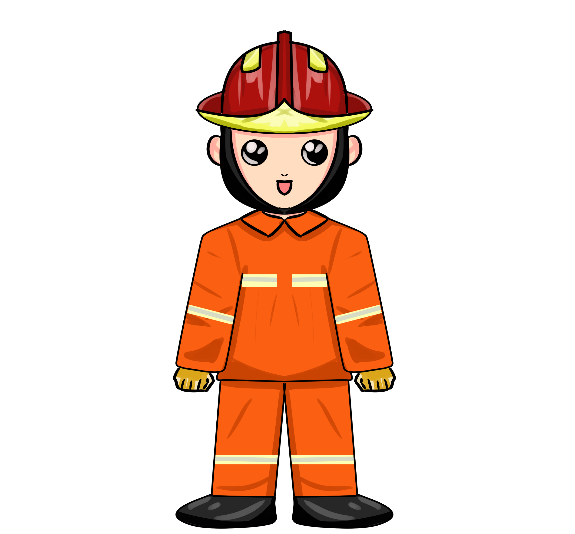 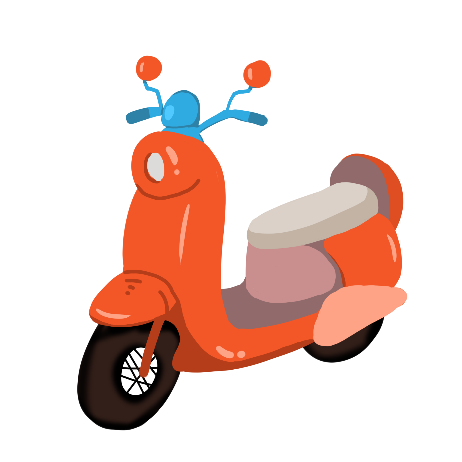 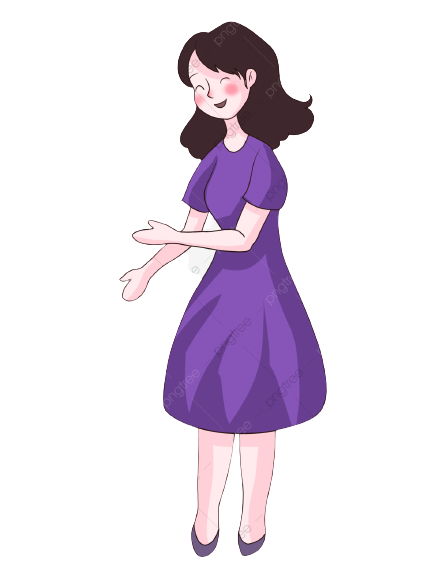 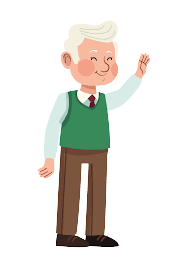 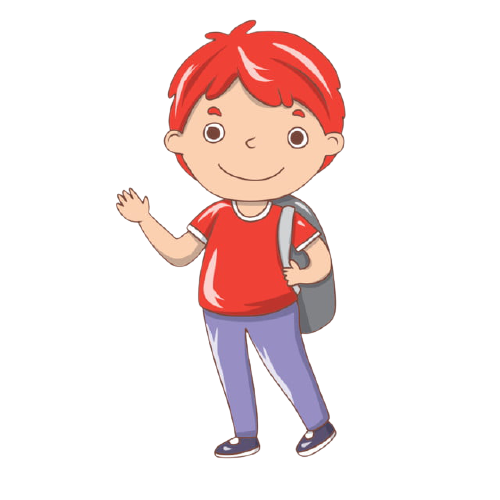 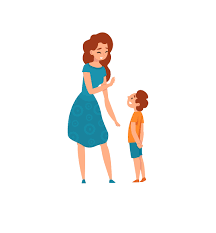 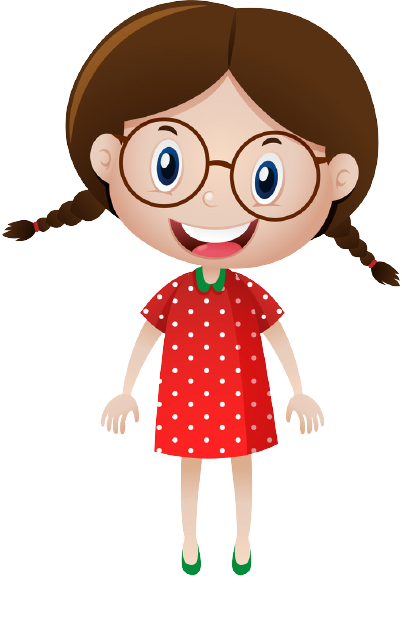 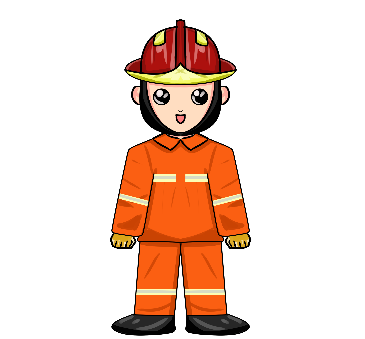 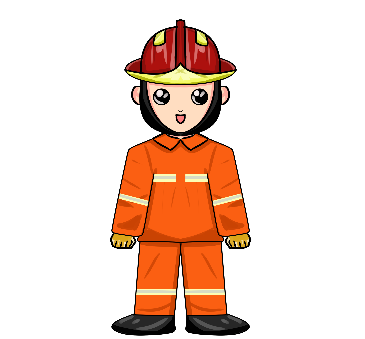 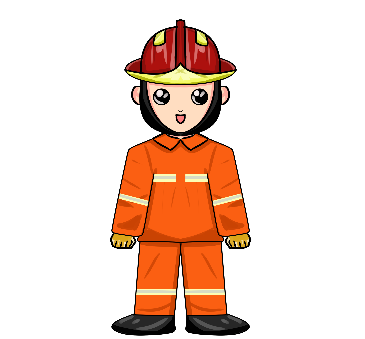 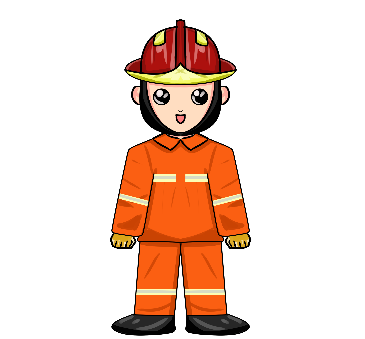 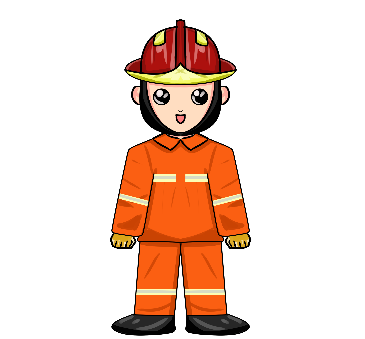 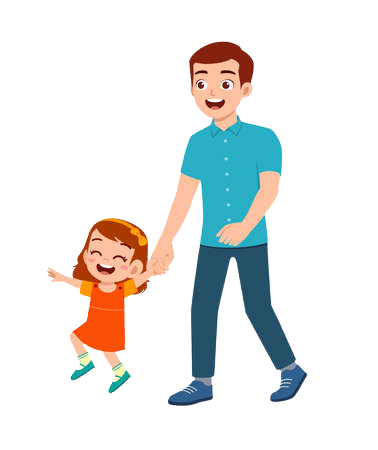 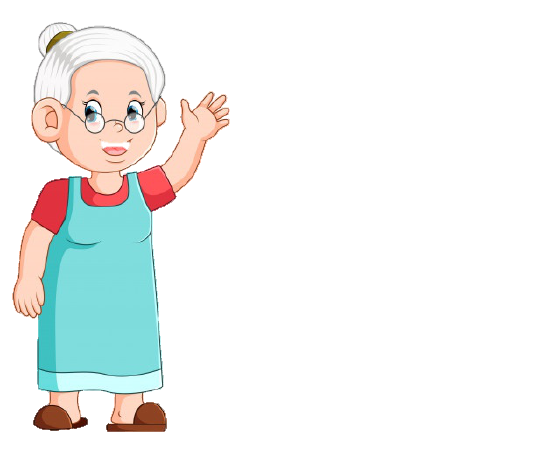 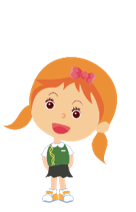 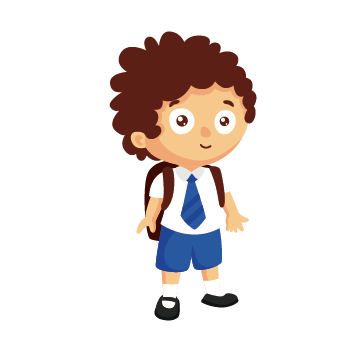 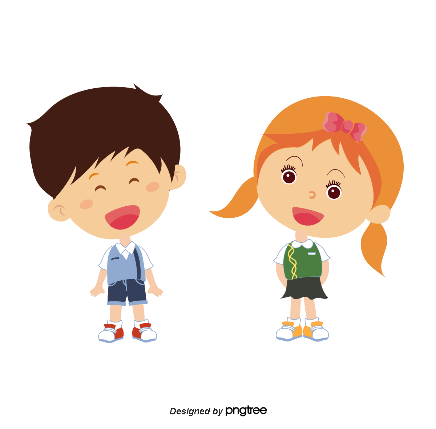 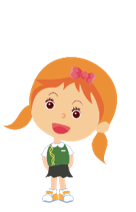 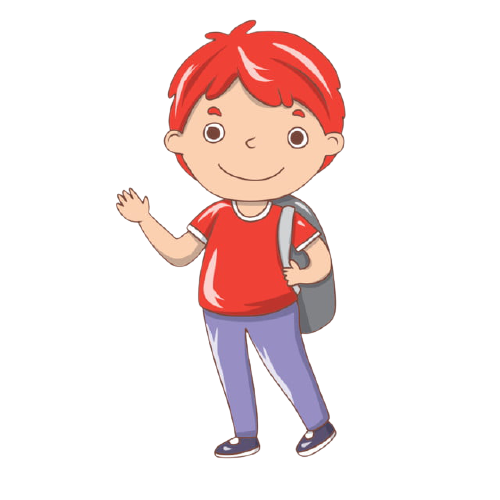 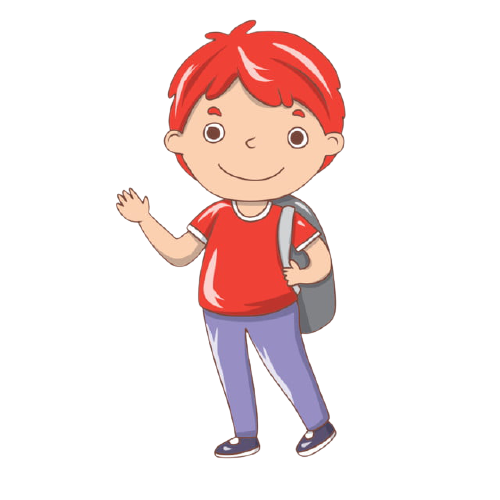 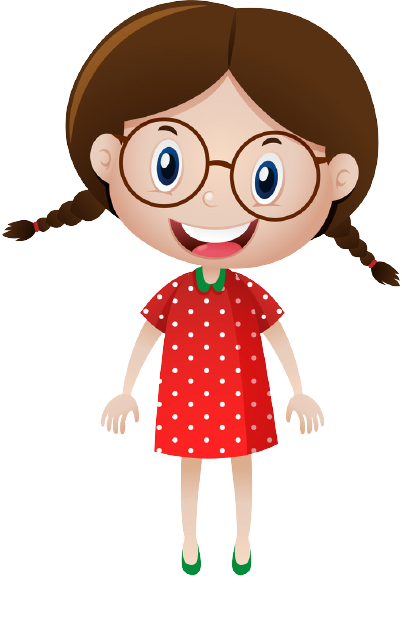 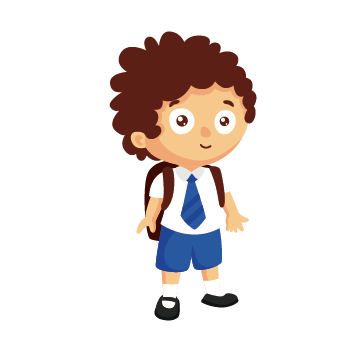 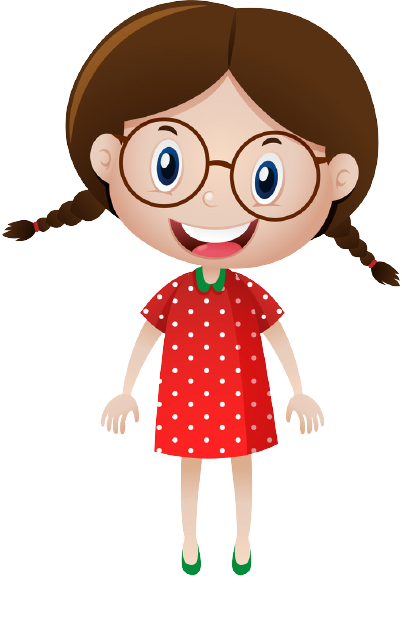 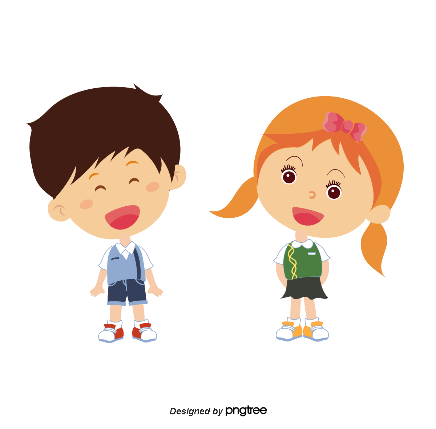 [Speaker Notes: Bấm hịnh trái tim khi trả lời câu hỏi xong]
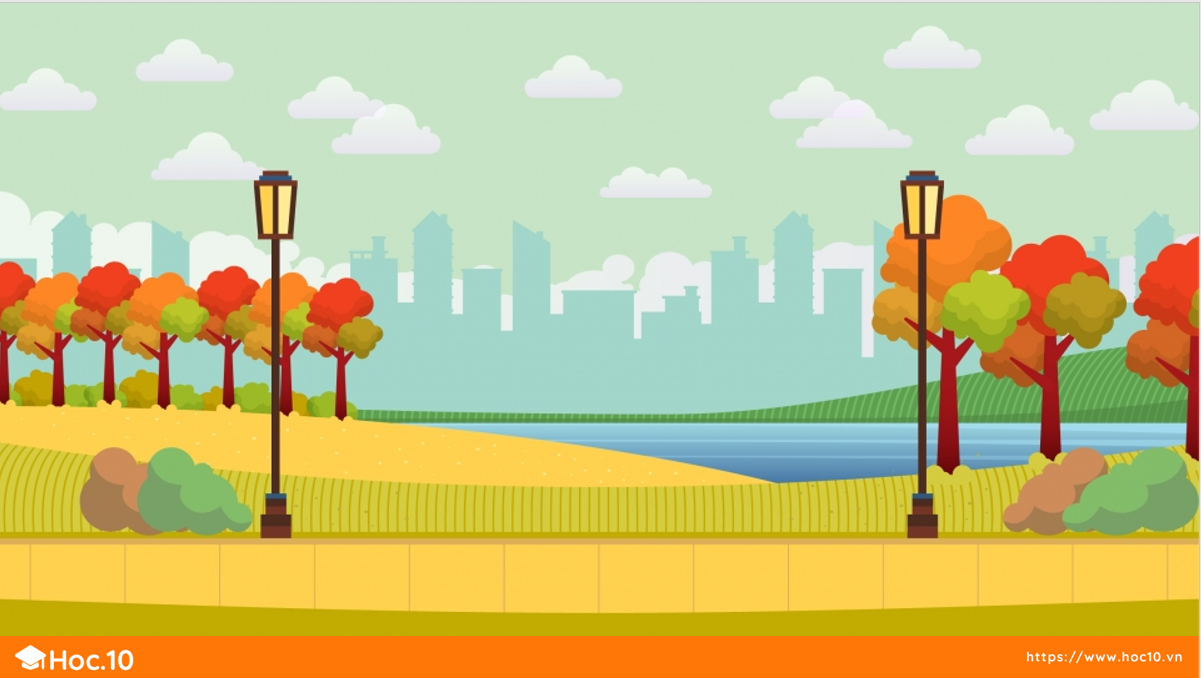 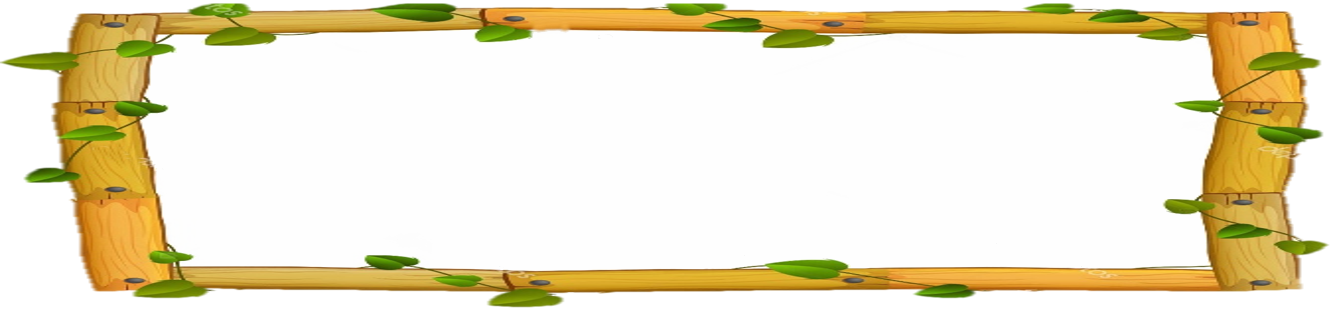 5 x 8 = ?
–
B. 35
C. 45
A. 40
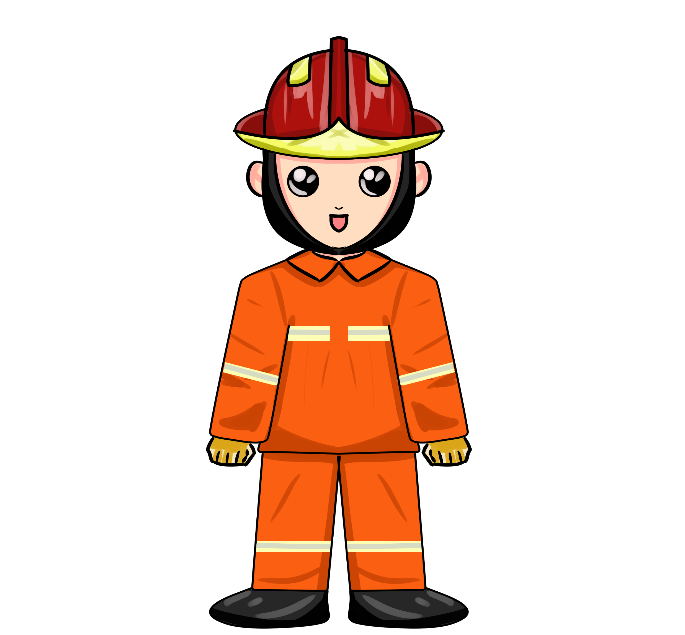 –
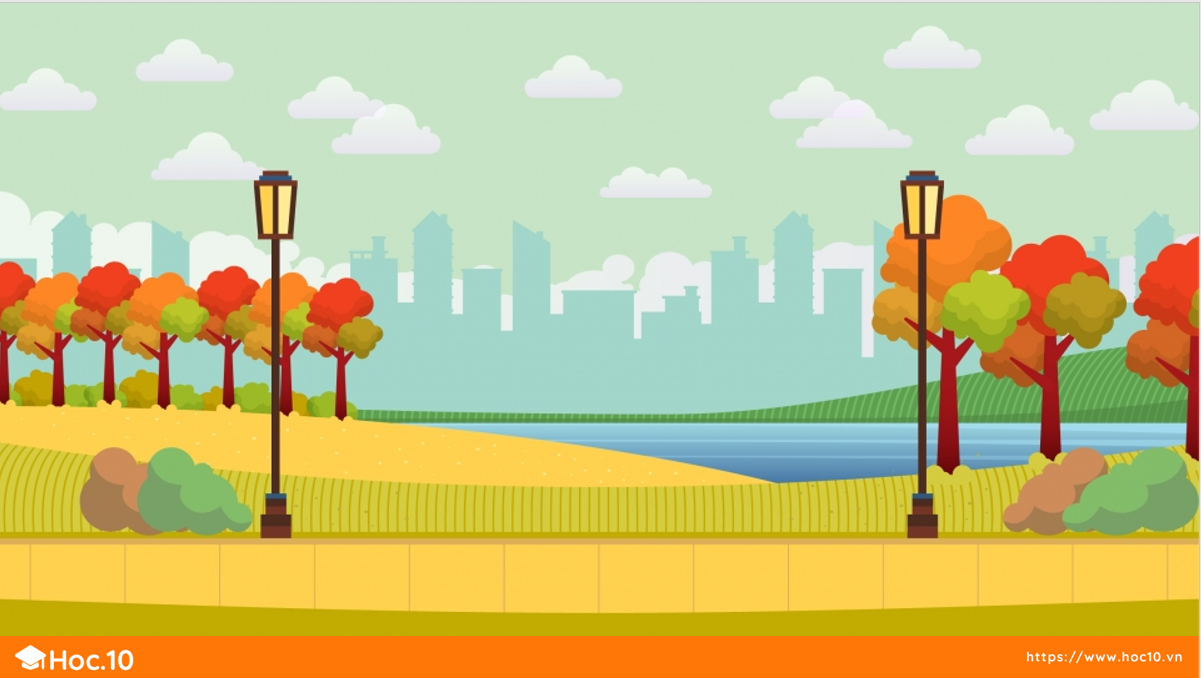 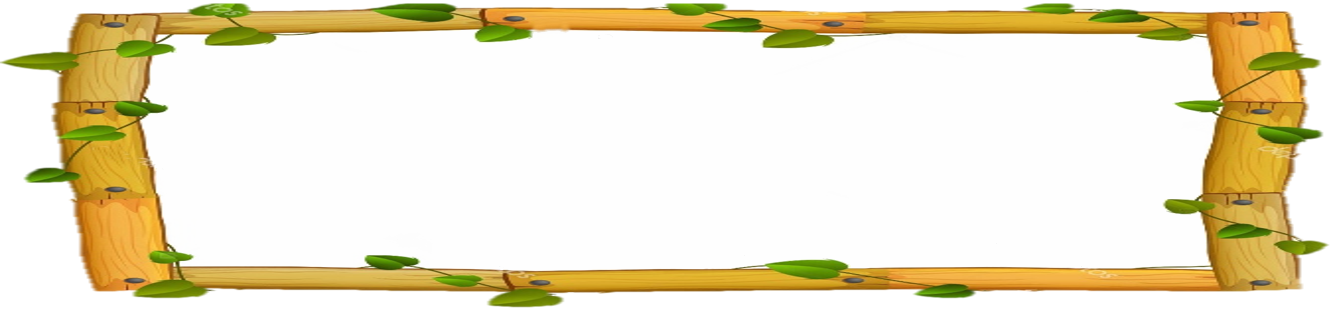 18 : 2 = ?
A. 7
B. 8
C. 9
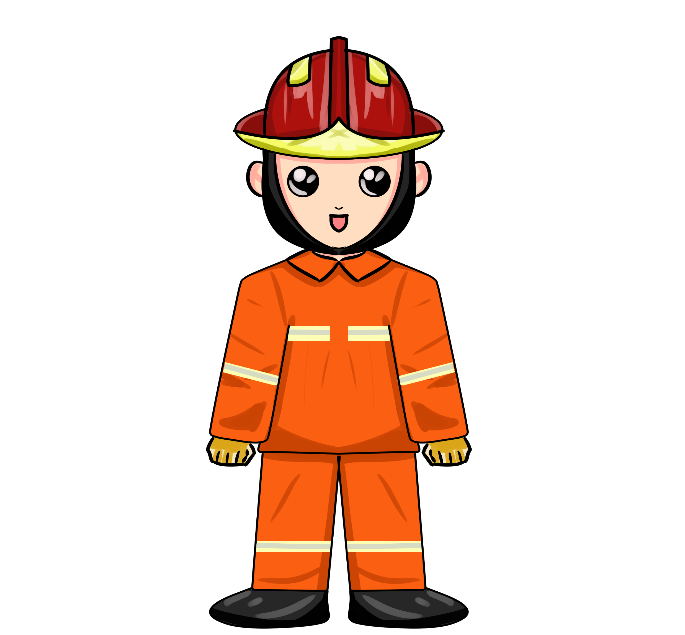 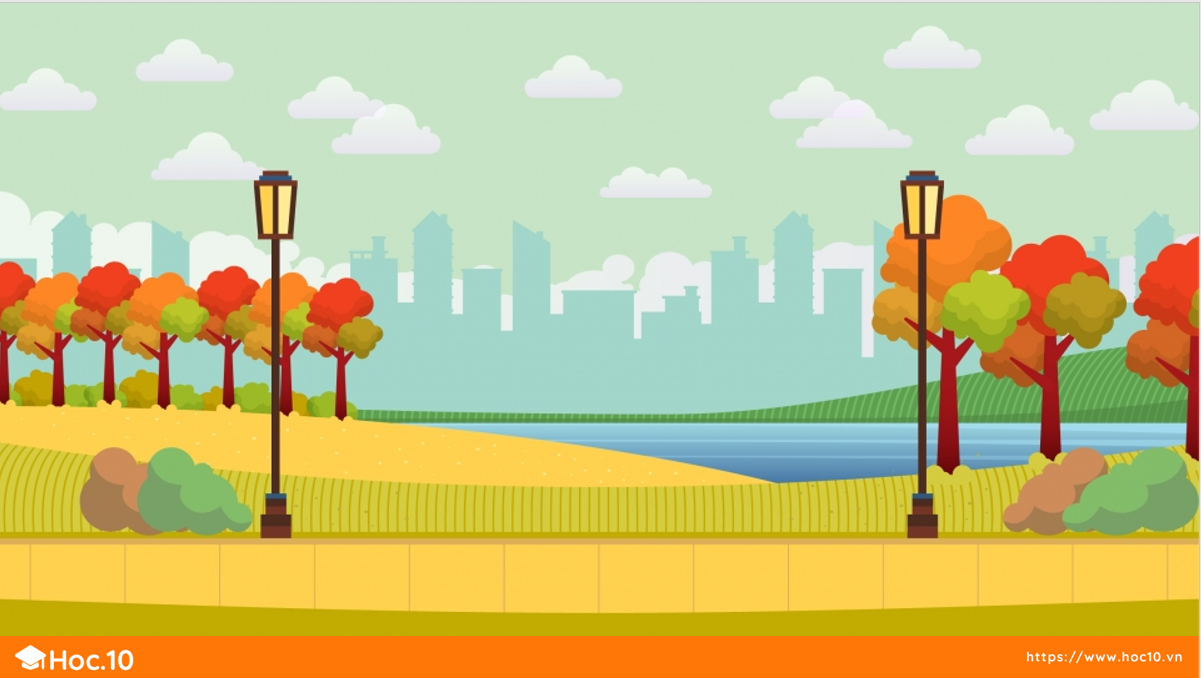 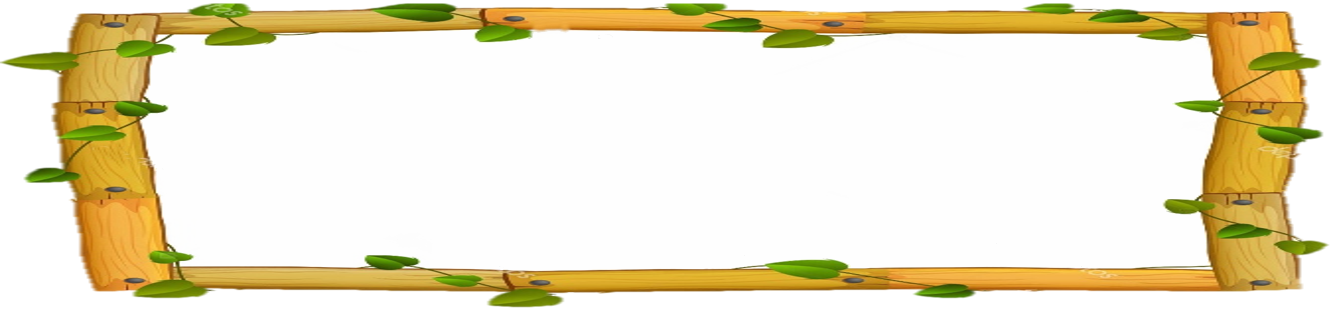 Viết 2 phép chia thích hợp từ phép nhân sau
2 x 7 = 14
14 : 7 = 2
14 : 2 = 7
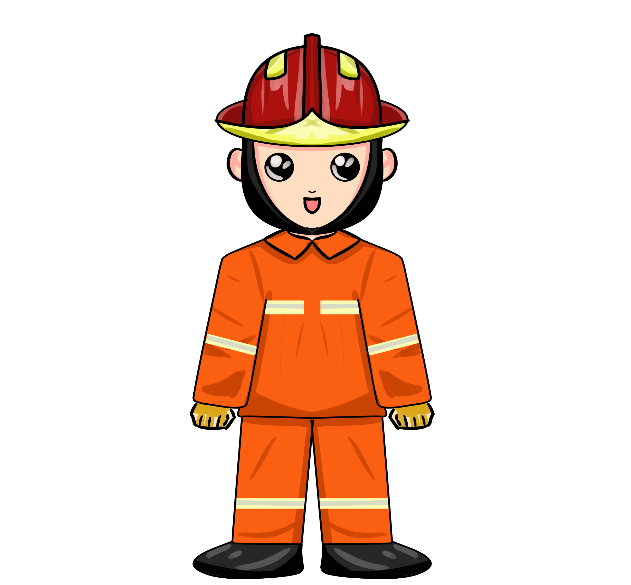 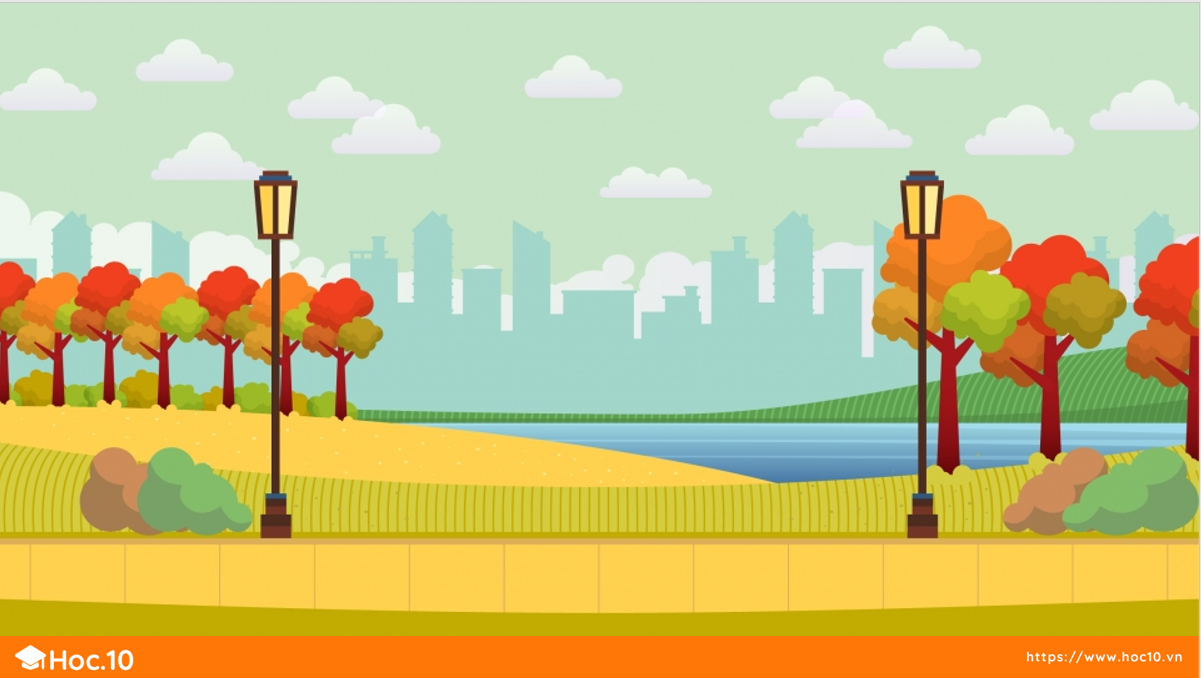 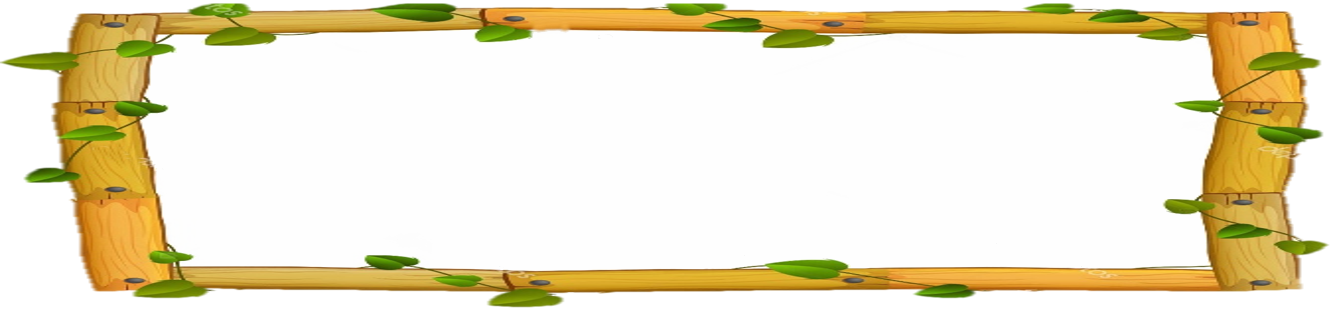 Có 15 cái kẹo, chia đều cho 3 em nhỏ. 
Vậy mỗi em nhận được bao nhiêu cái kẹo?
C. 12
A. 6
B. 5
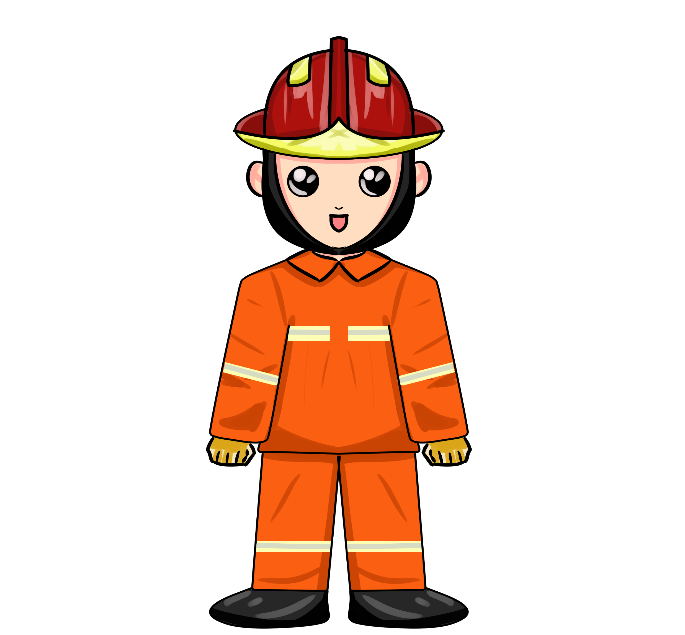 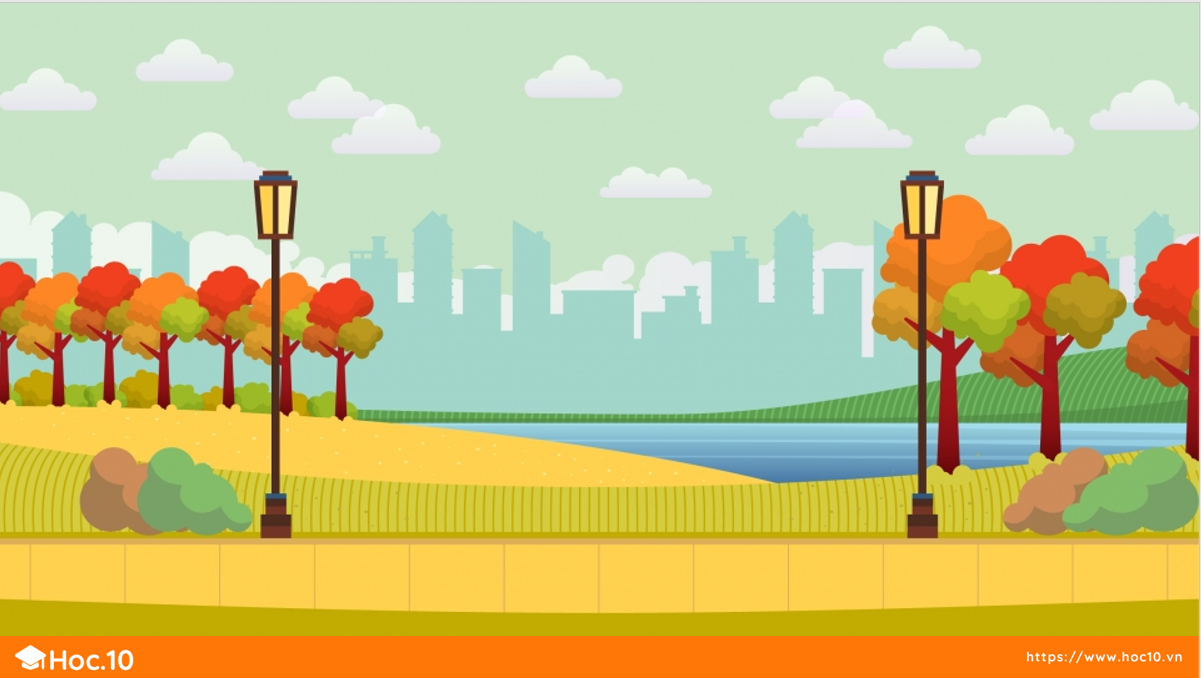 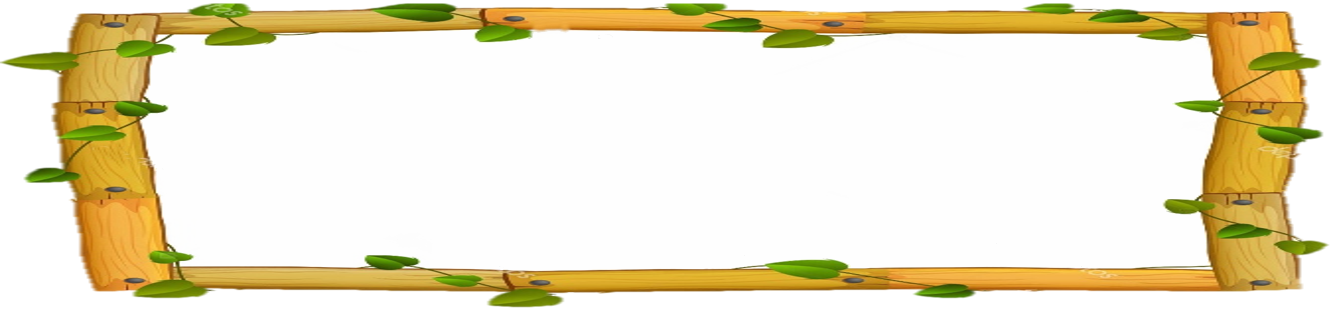 Có 15 cái kẹo, chia đều cho mỗi em 5 cái kẹo. Vậy có mấy em được nhận kẹo?
B. 5
A. 3
C. 6
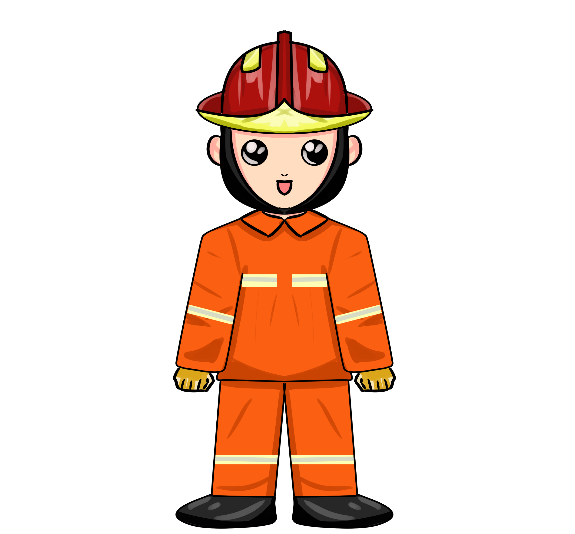 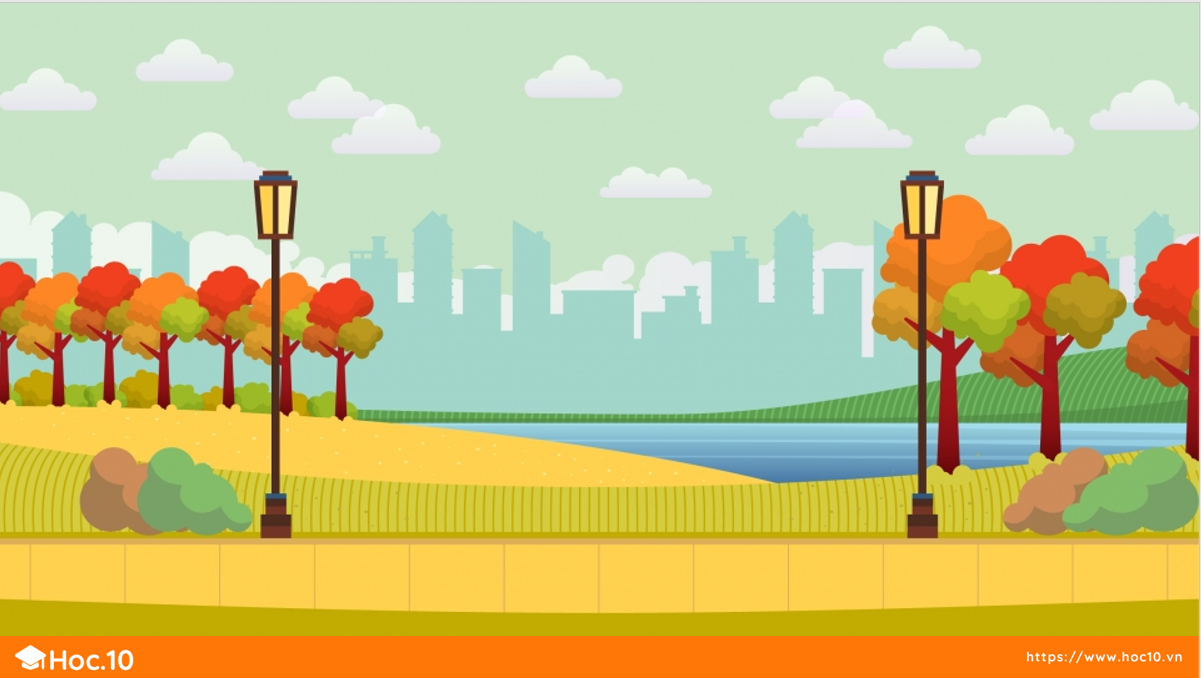 Vậy là tất cả mọi người đã an toàn. Xin cảm ơn các chú lính cứu hỏa!
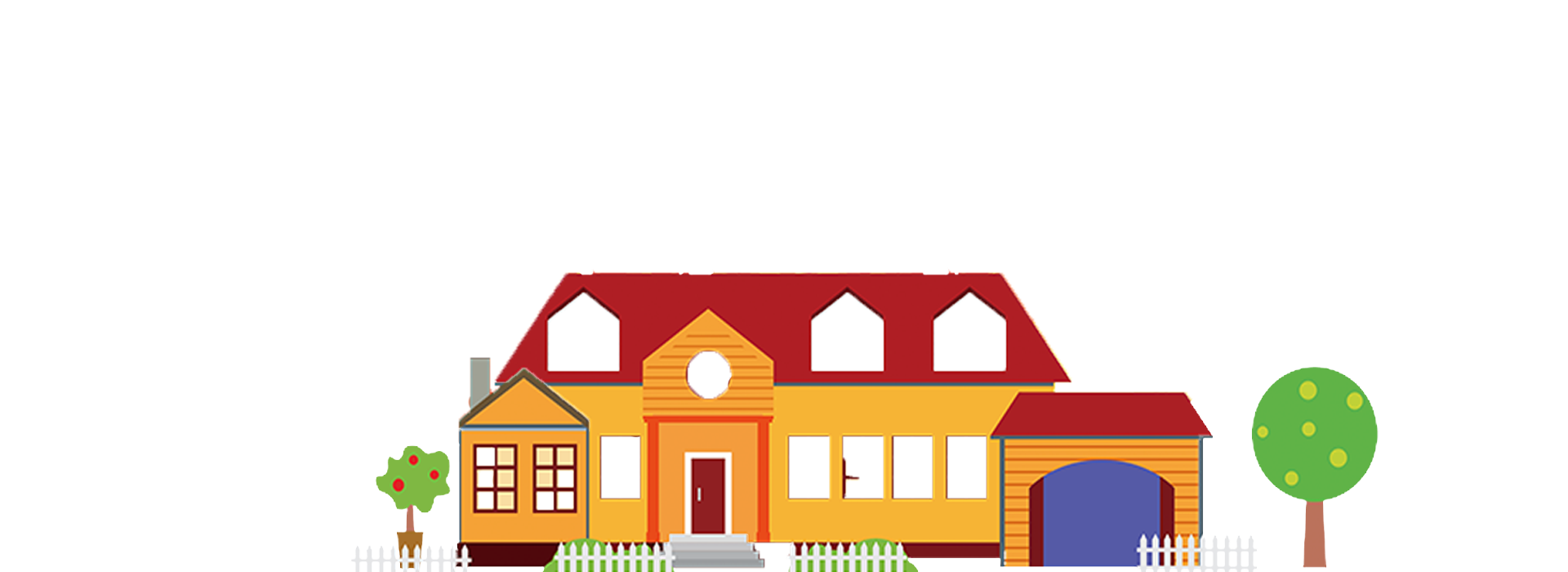 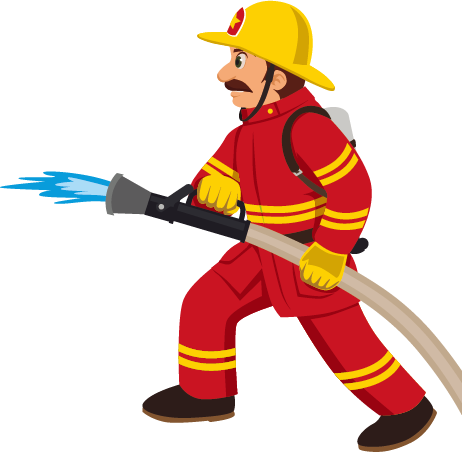 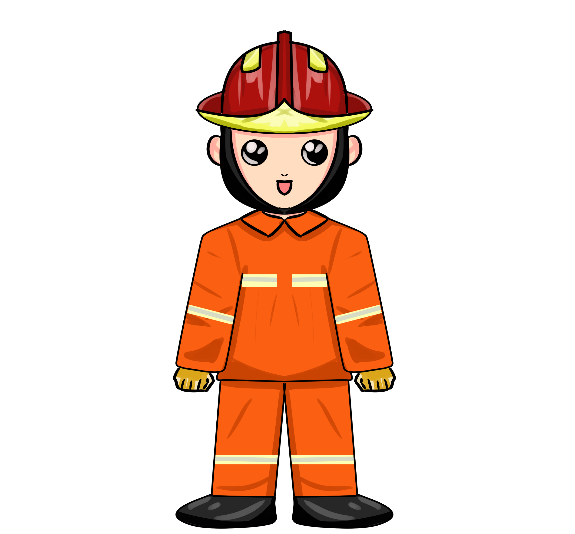 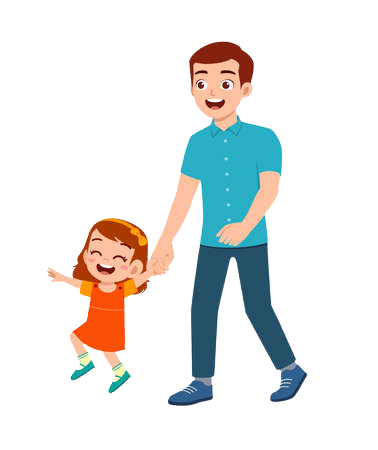 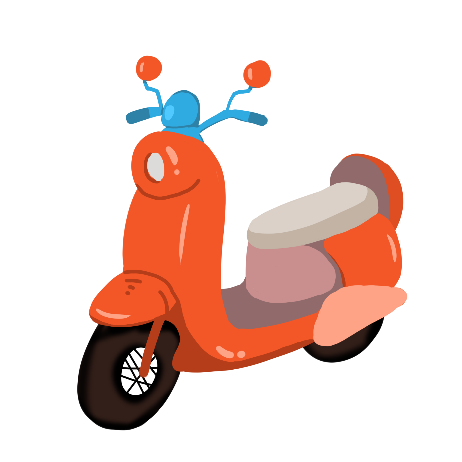 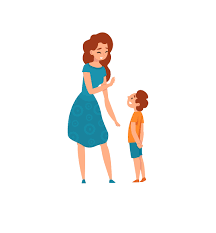 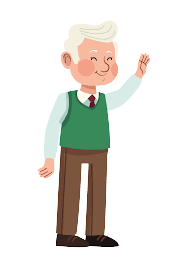 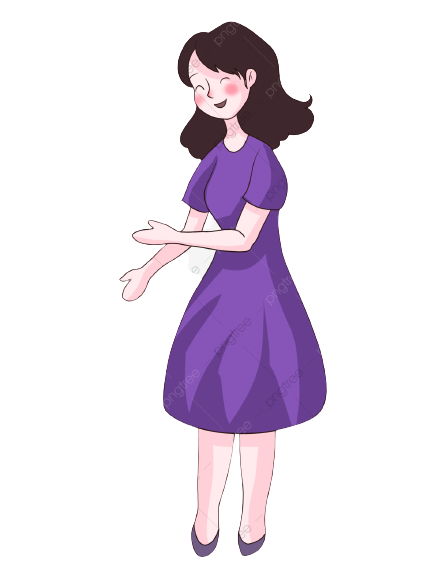 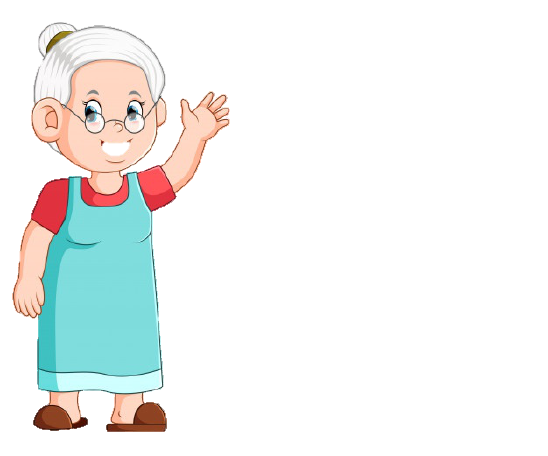 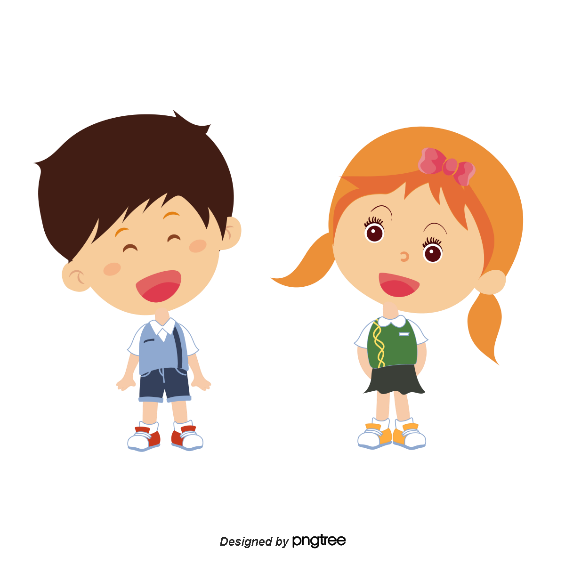 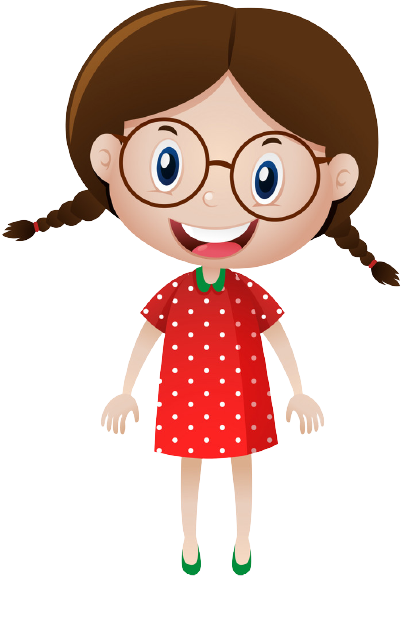 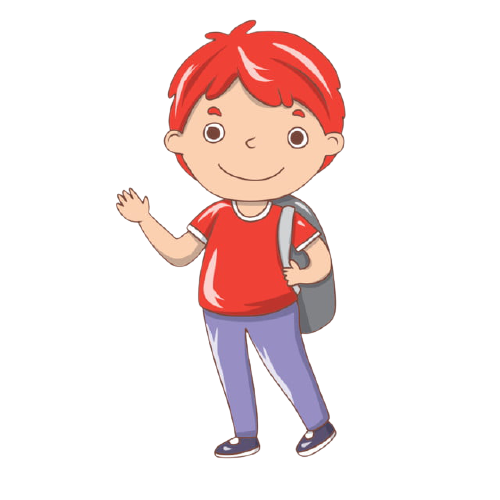 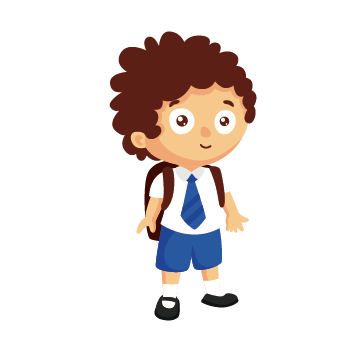 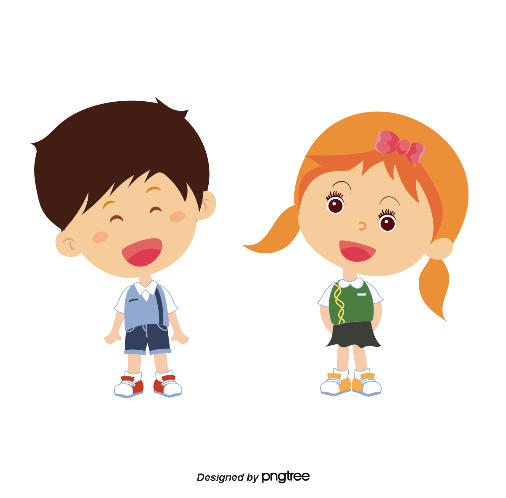 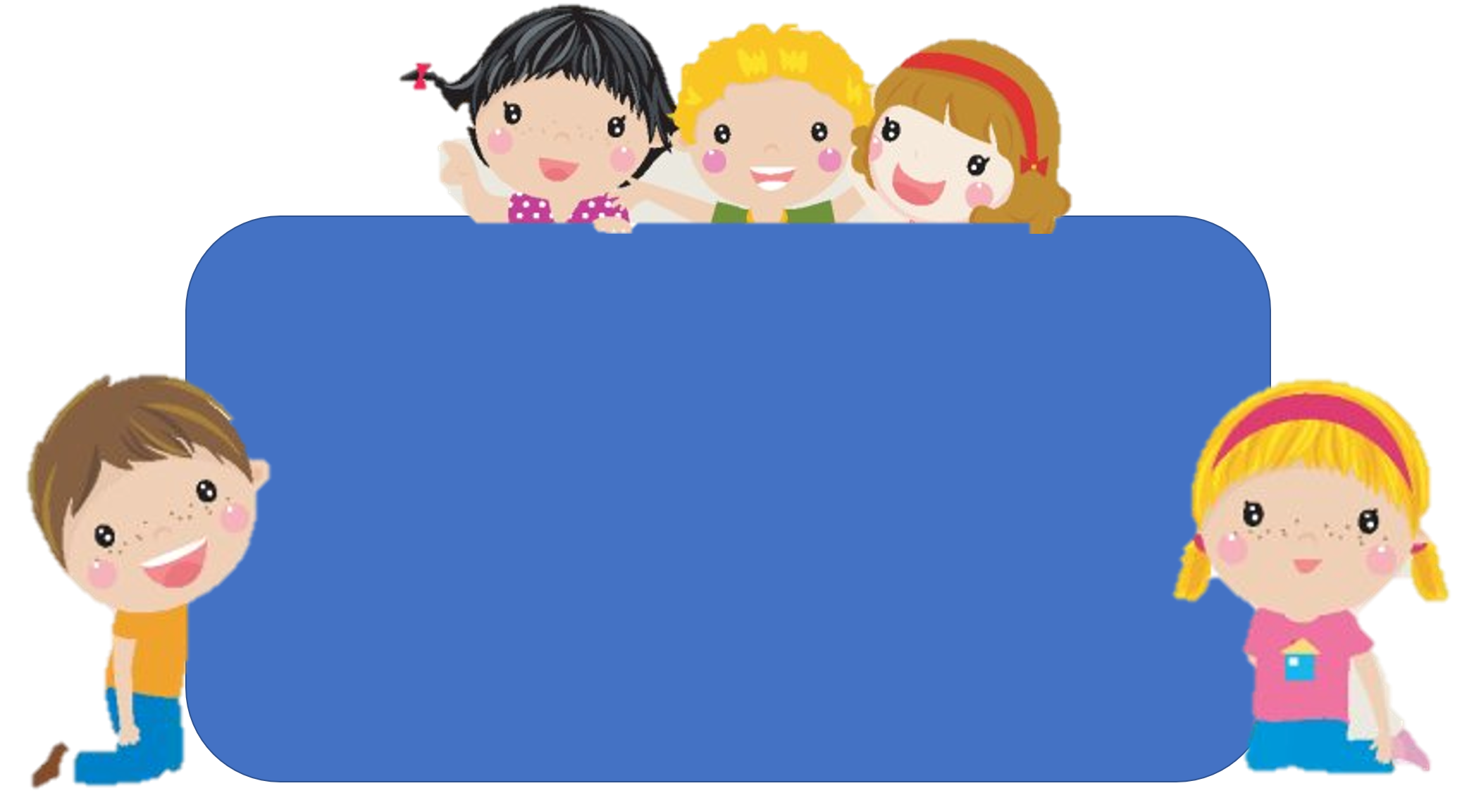 Để có thể làm tốt các bài tập trên em nhắn bạn điều gì?
Bài học hôm nay em biết thêm được điều gì?
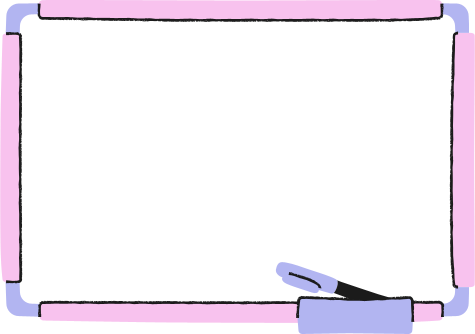 DẶN DÒ
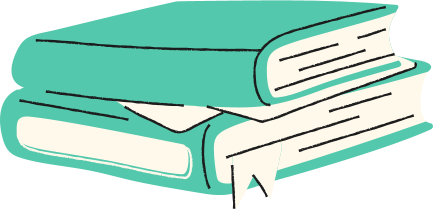